ARTE GÓTICO ESPAÑOL
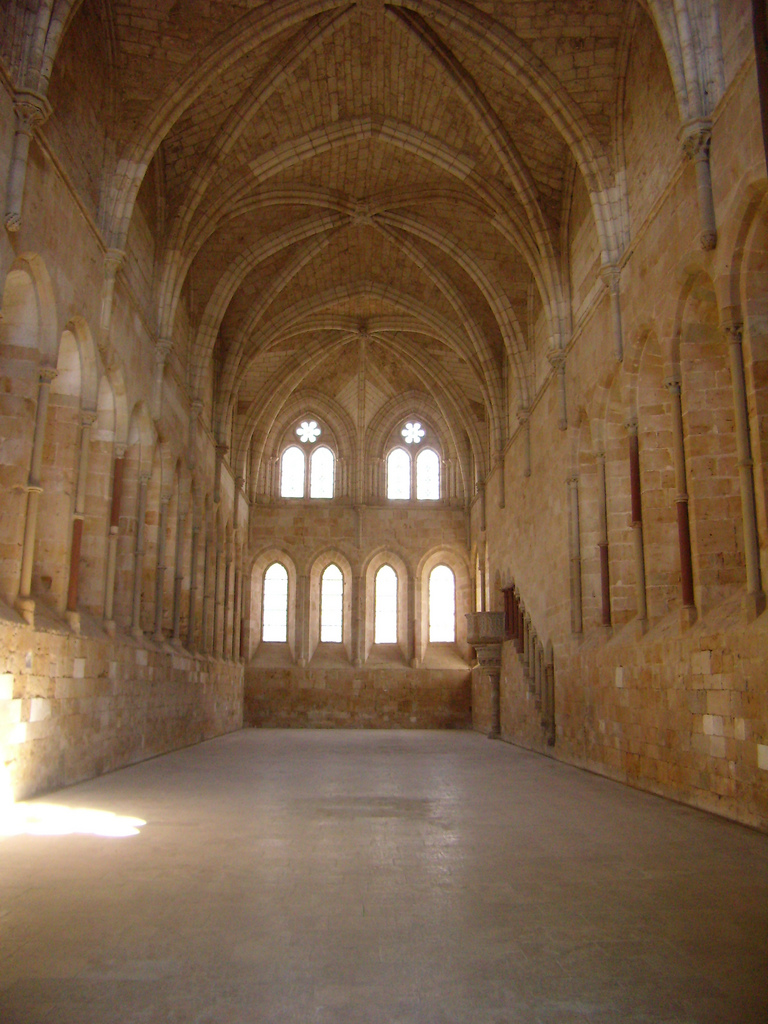 CISTERCIENSE
Santa María de Huerta
Refectorio
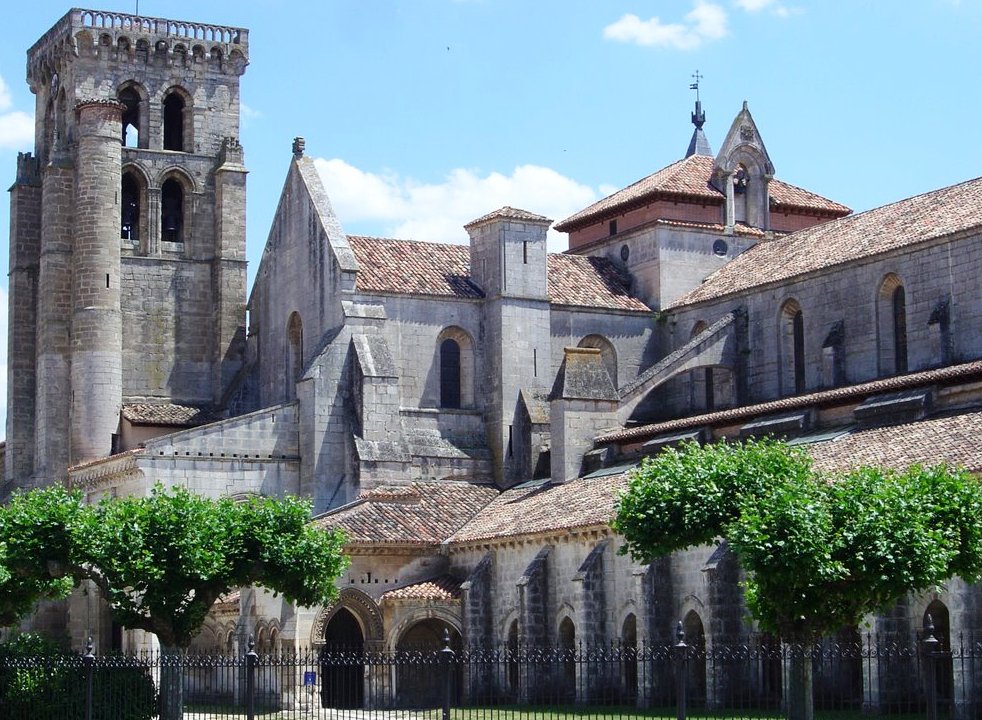 Monasterio de las Huelgas.
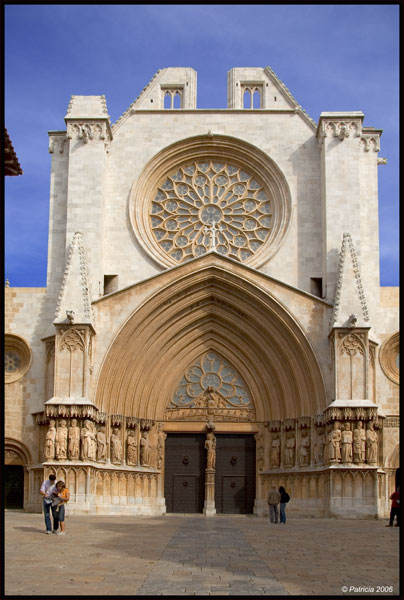 Catedral Tarragona
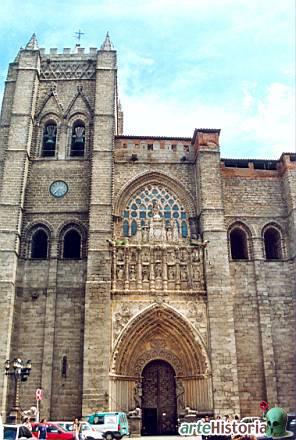 Catedral de Avila
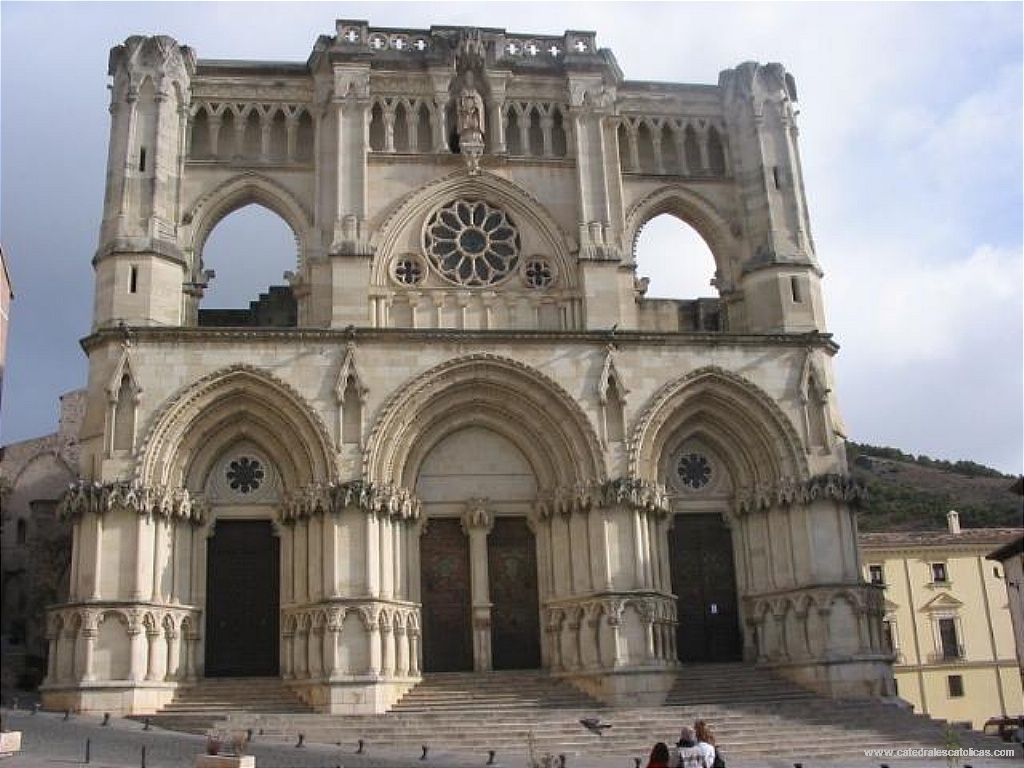 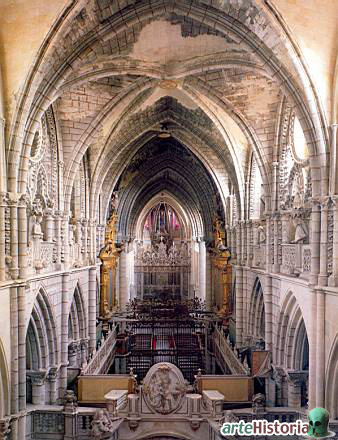 Catedral de Cuenca
SIGLO XIII. CASTILLA

 Influencia de la arquitectura gótica del periodo clásico francés.
 Catedrales impulsadas por los obispos, contando con el apoyo de los monarcas

CATEDRALES:   
                    - BURGOS  1221
                    - LEON  
                    - TOLEDO
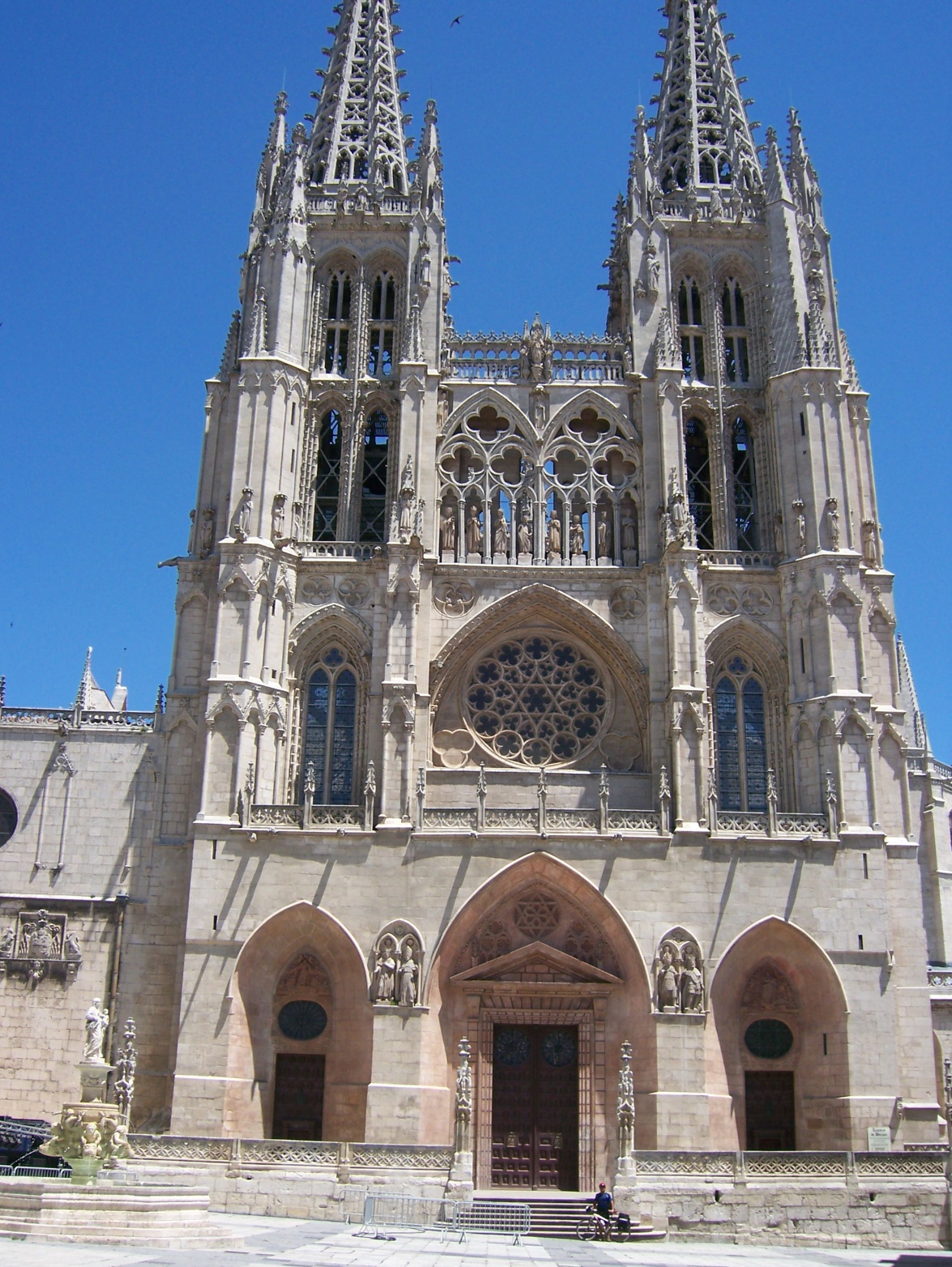 Catedral de Burgos
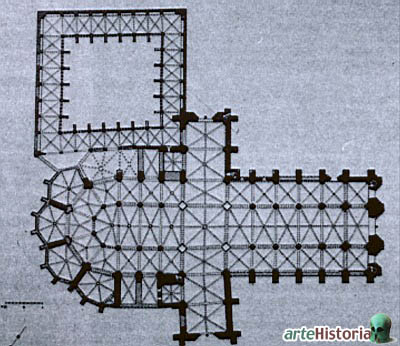 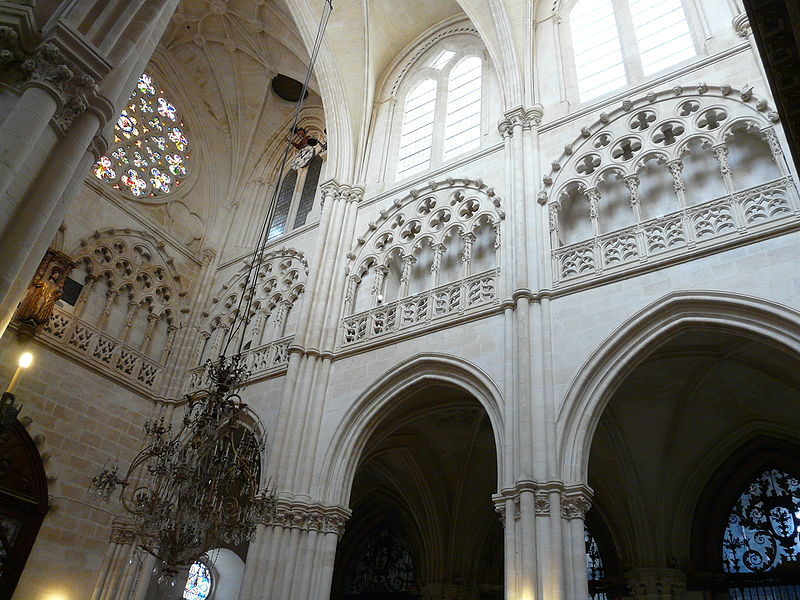 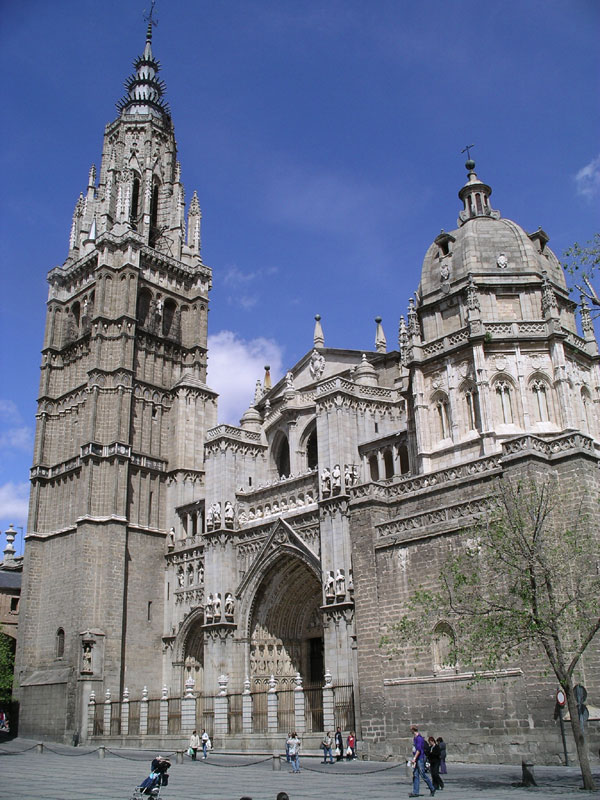 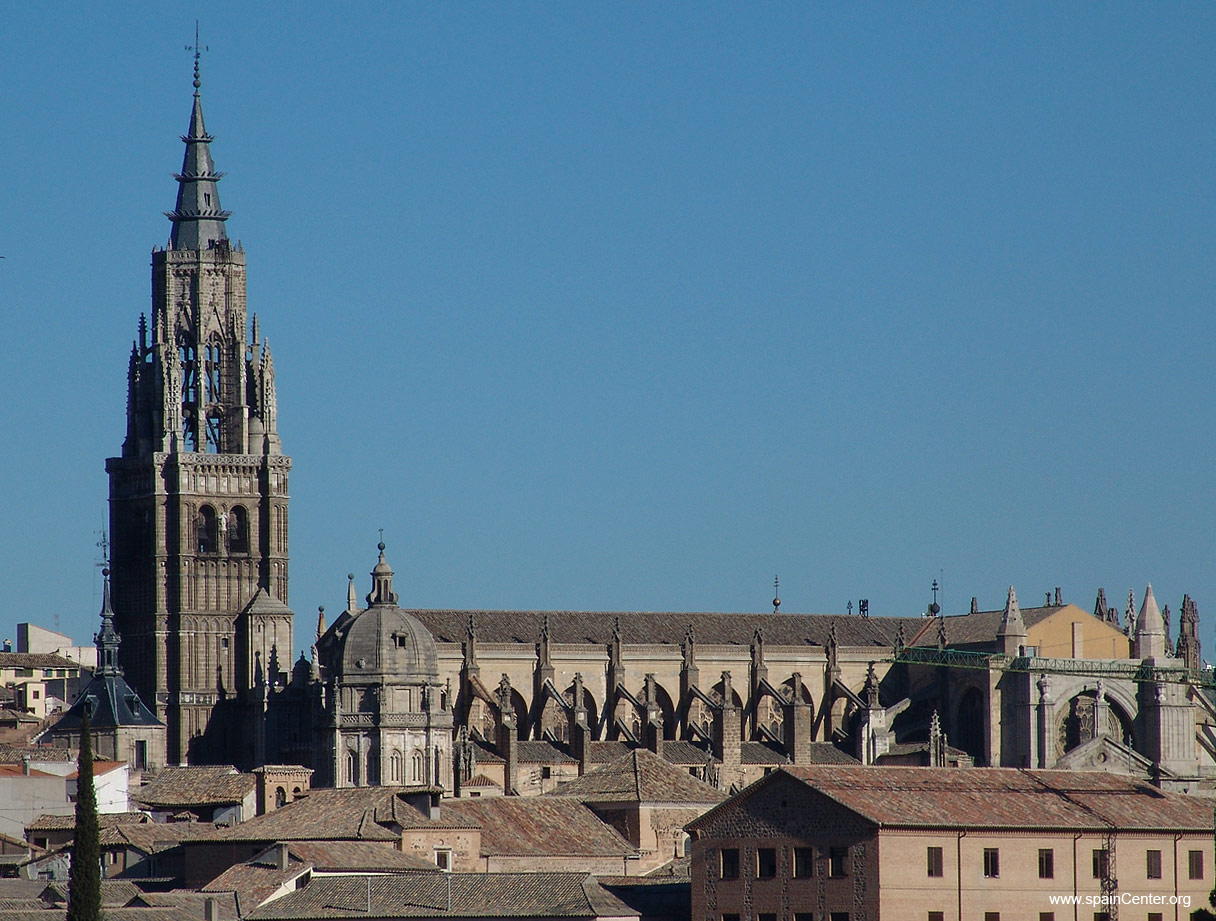 Catedral Toledo
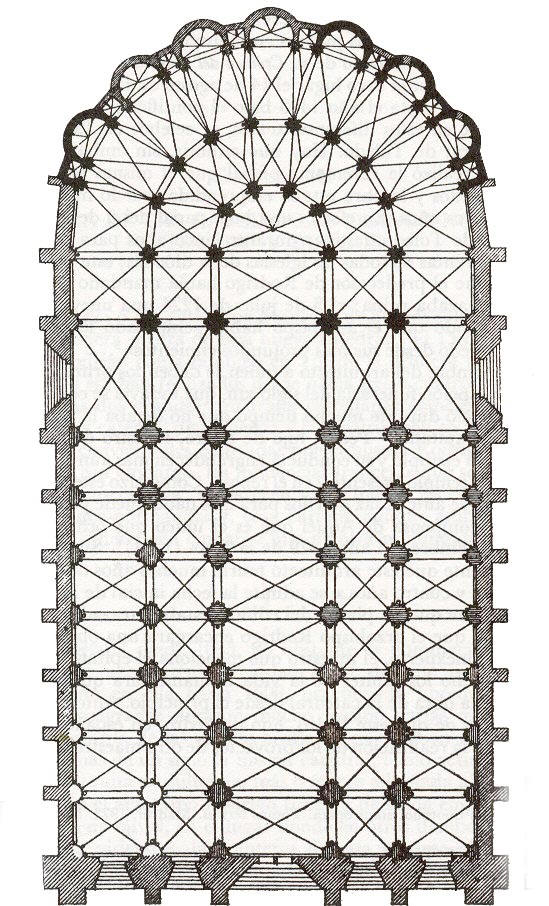 Planta catedral Toledo
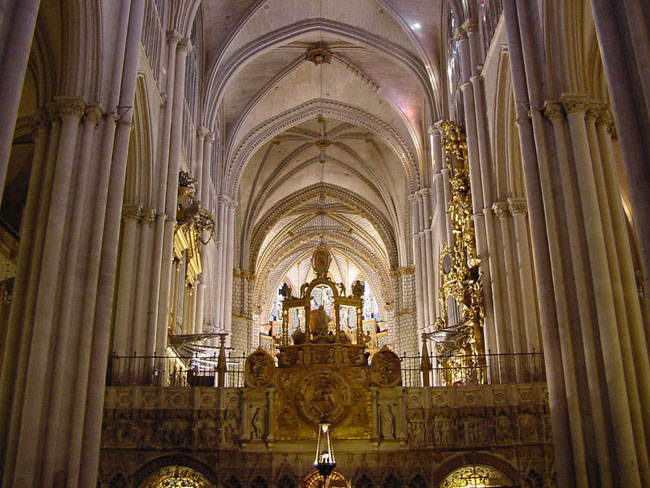 Toledo
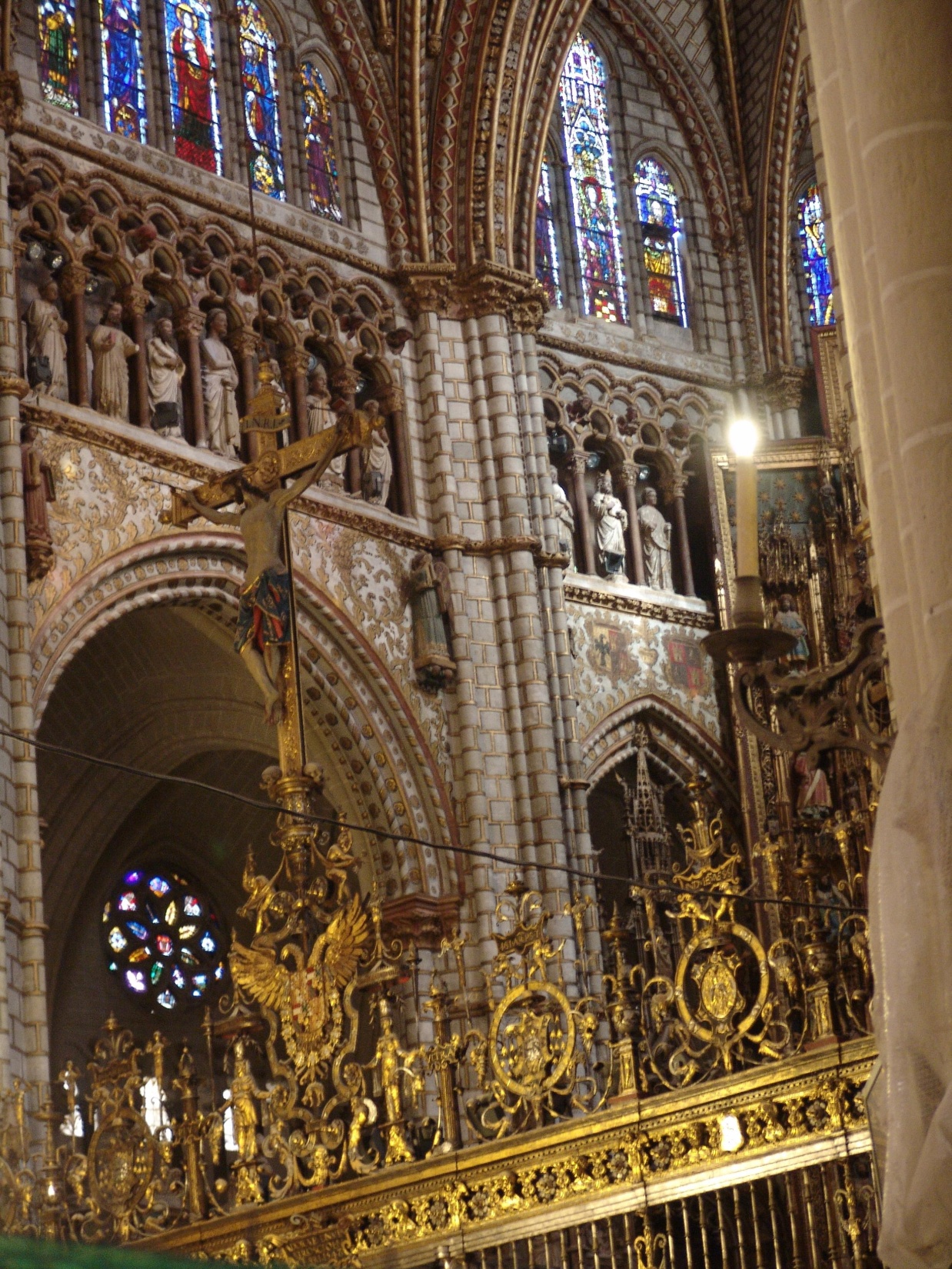 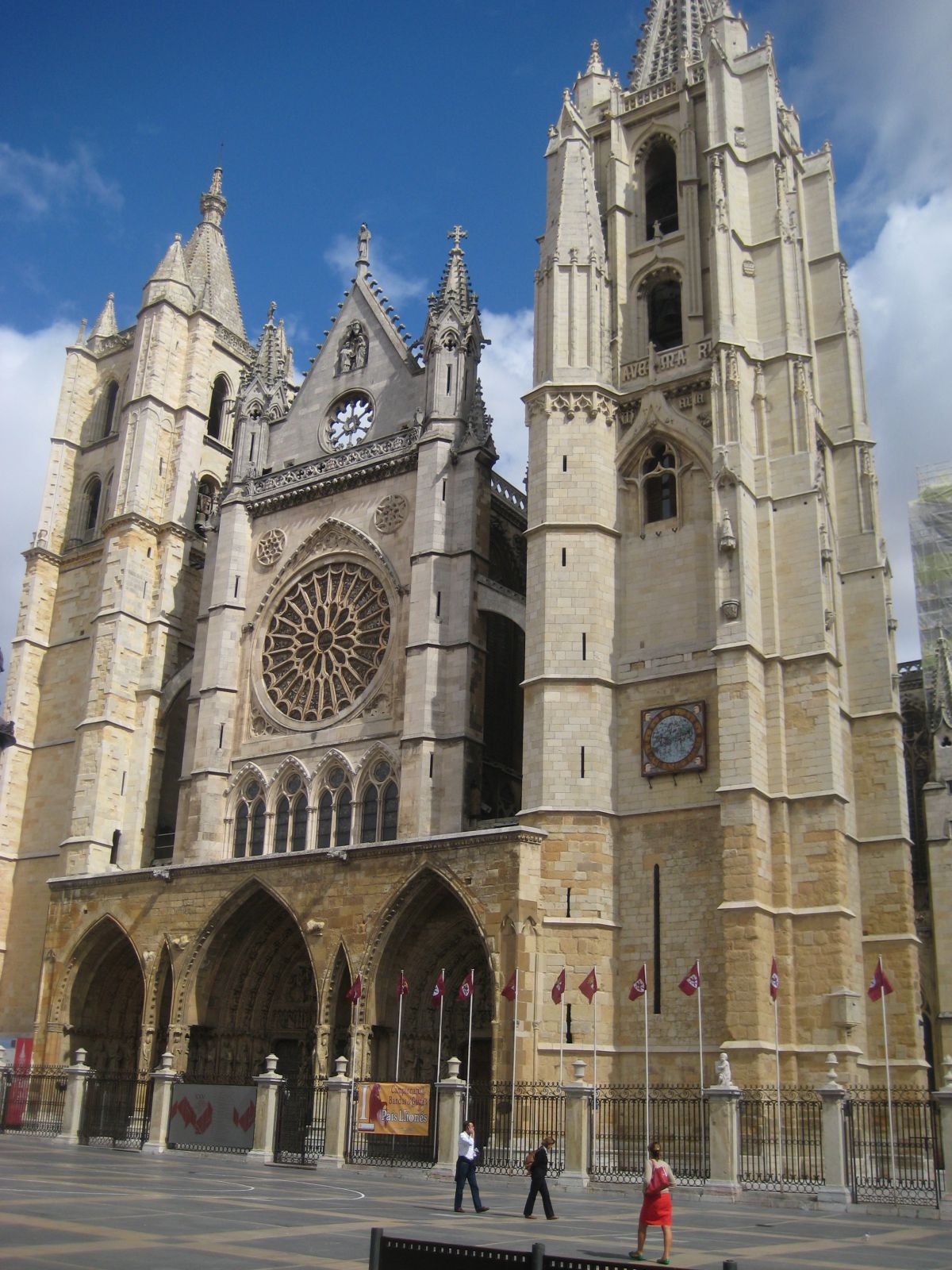 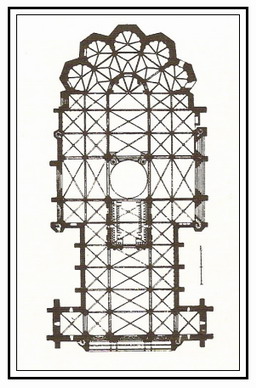 Catedral León
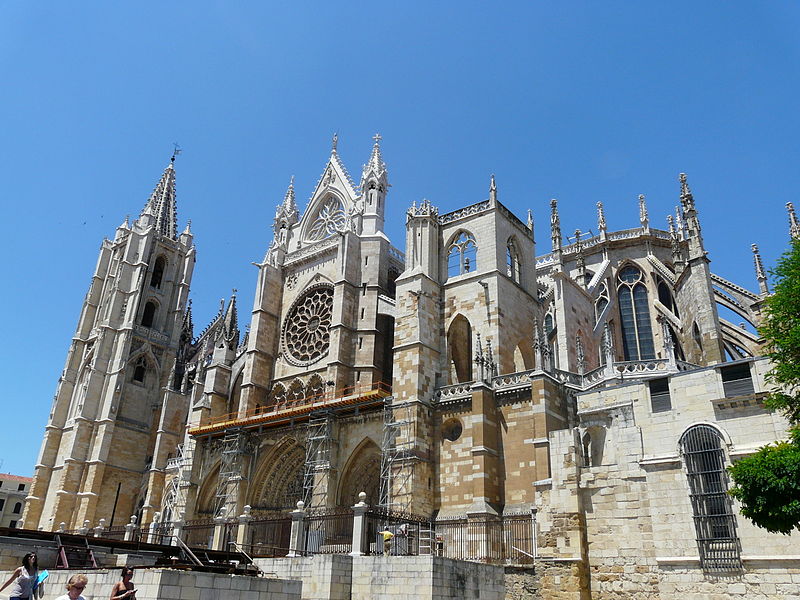 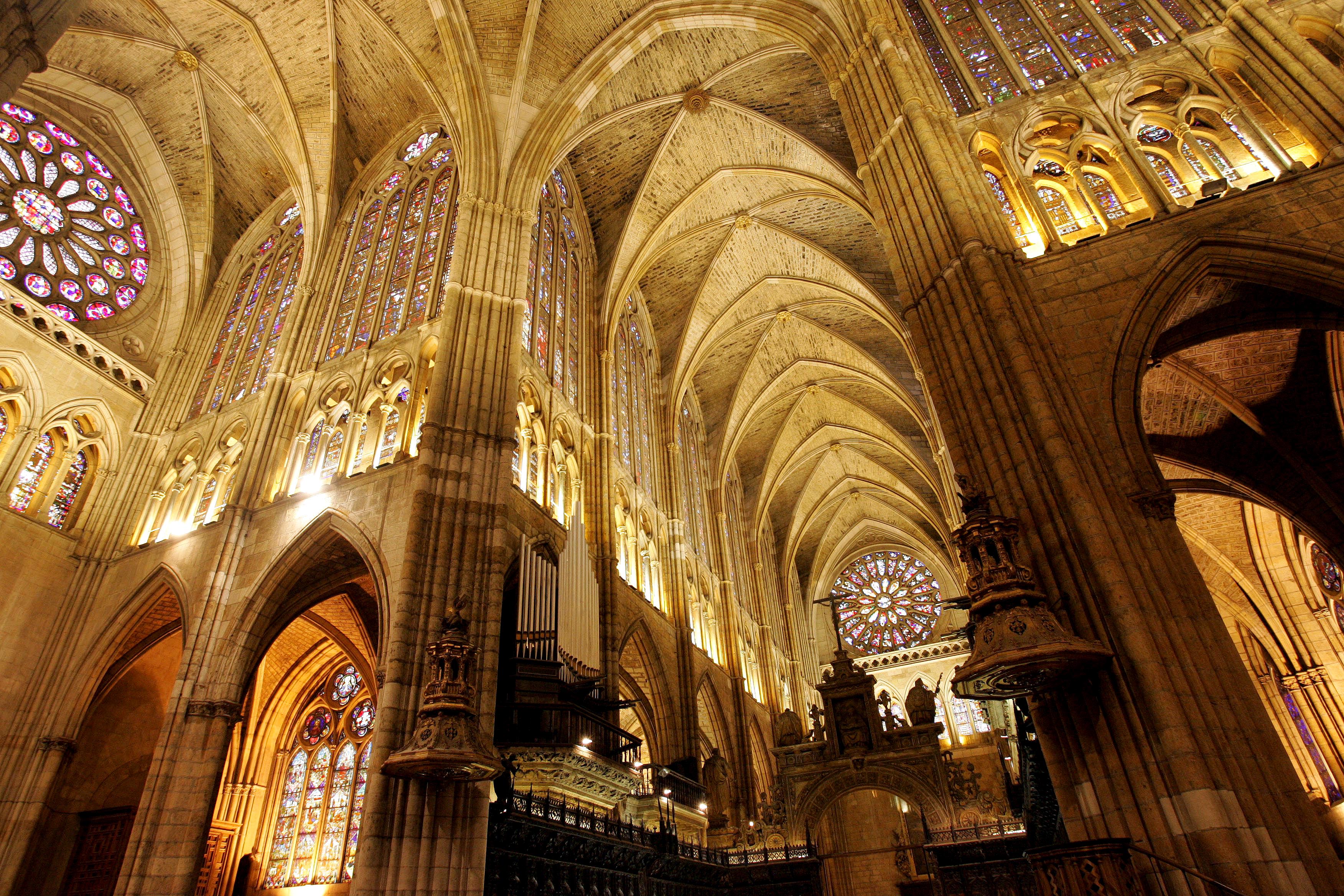 Catedral León
SIGLO XIV CORONA DE ARAGÓN

Catedral de Barcelona
Catedral de Girona
Catedral de Palma de Mallorca
Iglesia de Santa María del Mar. Barcelona
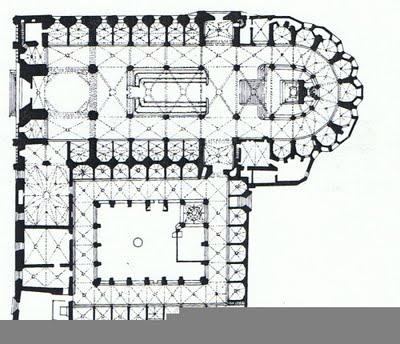 Planta Catedral de Barcelona
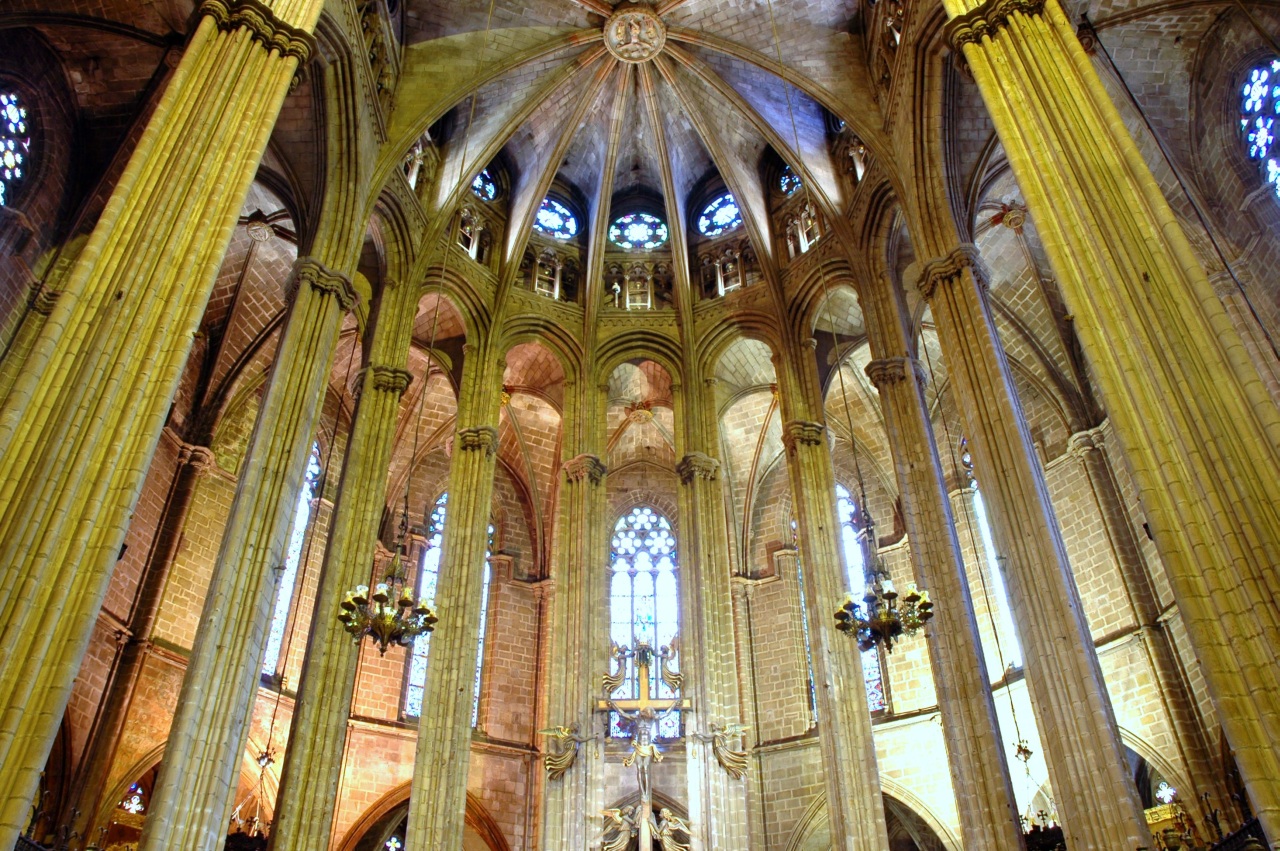 Catedral Barcelona.
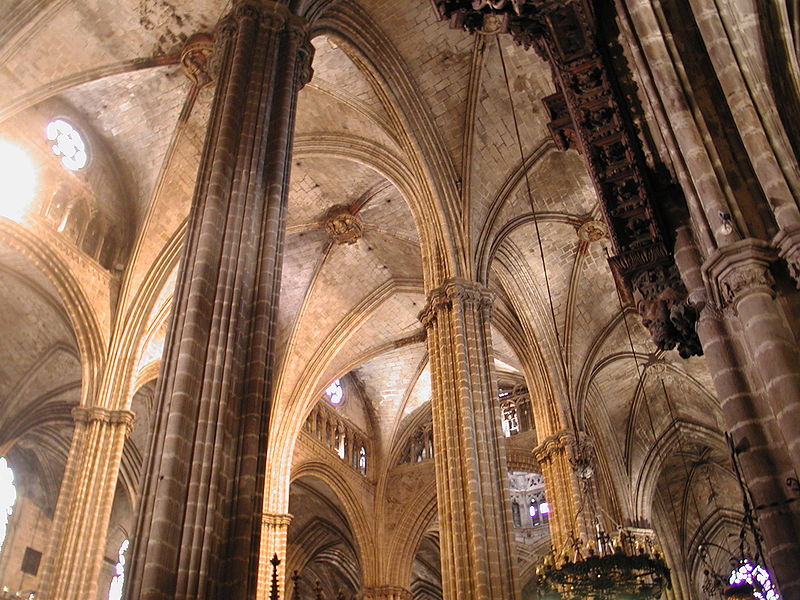 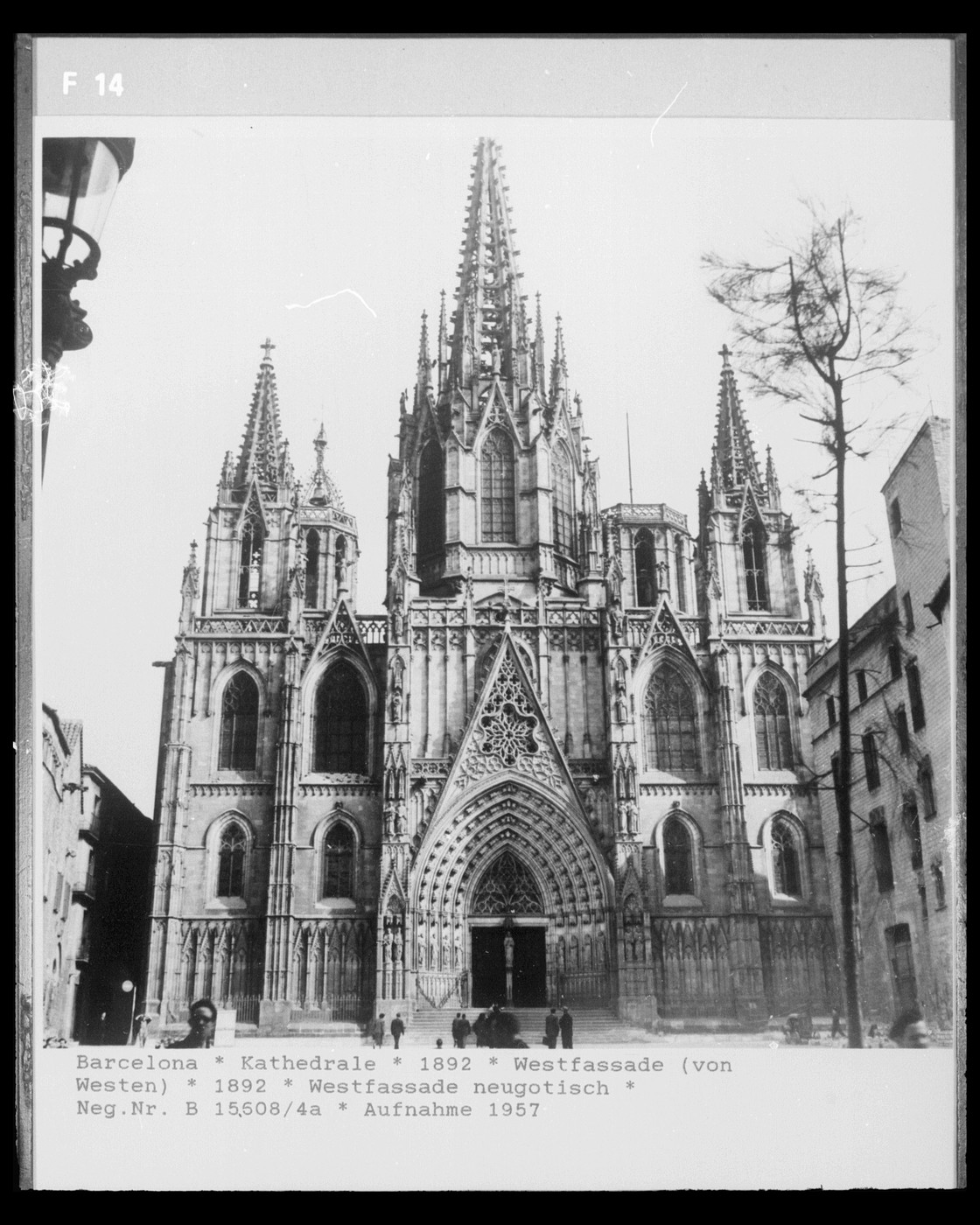 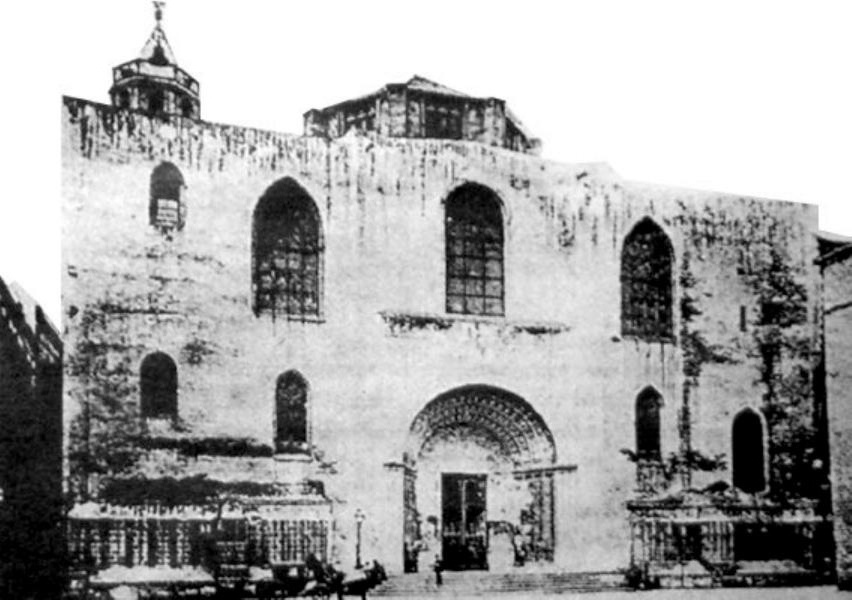 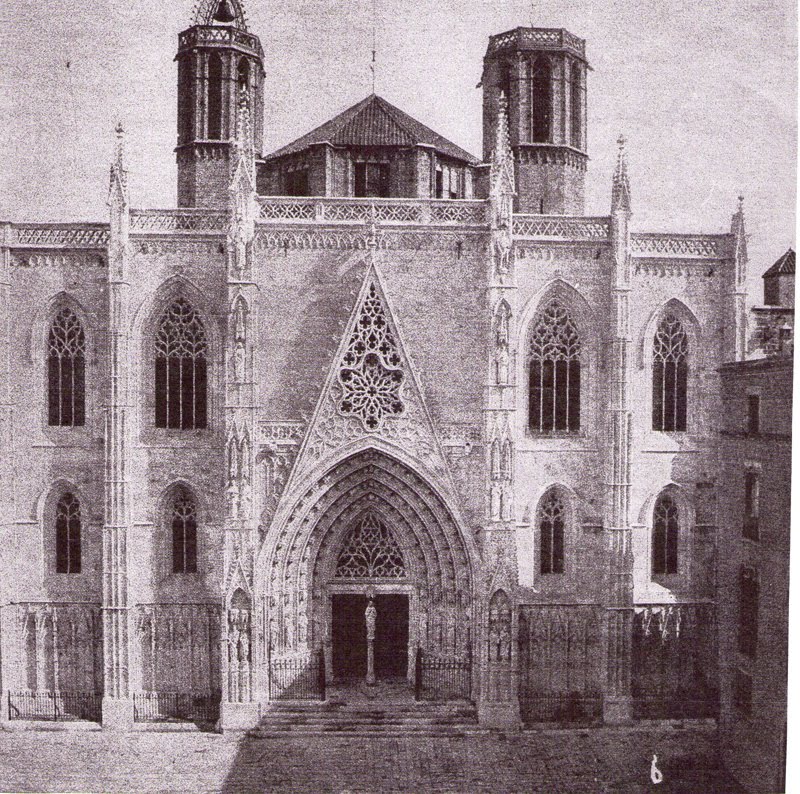 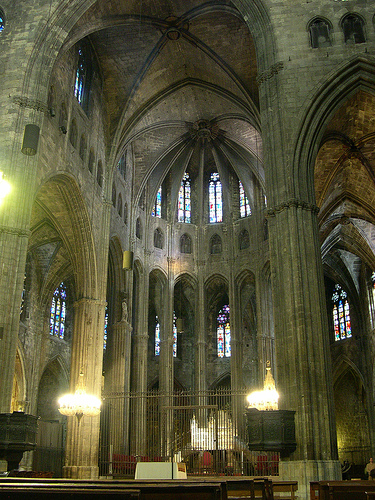 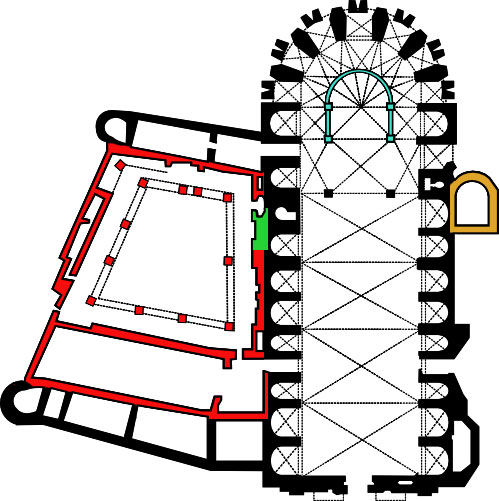 Catedral Girona
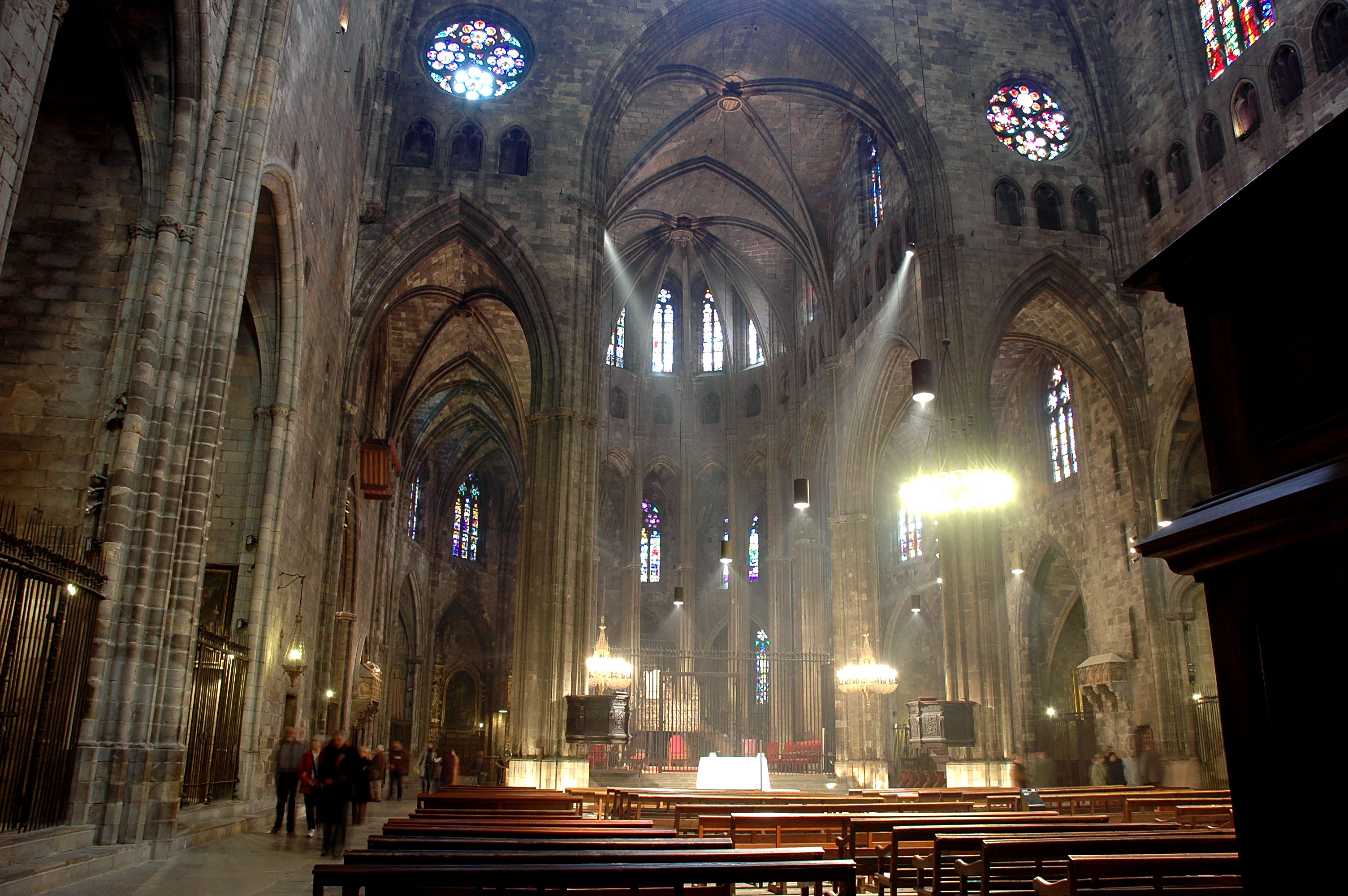 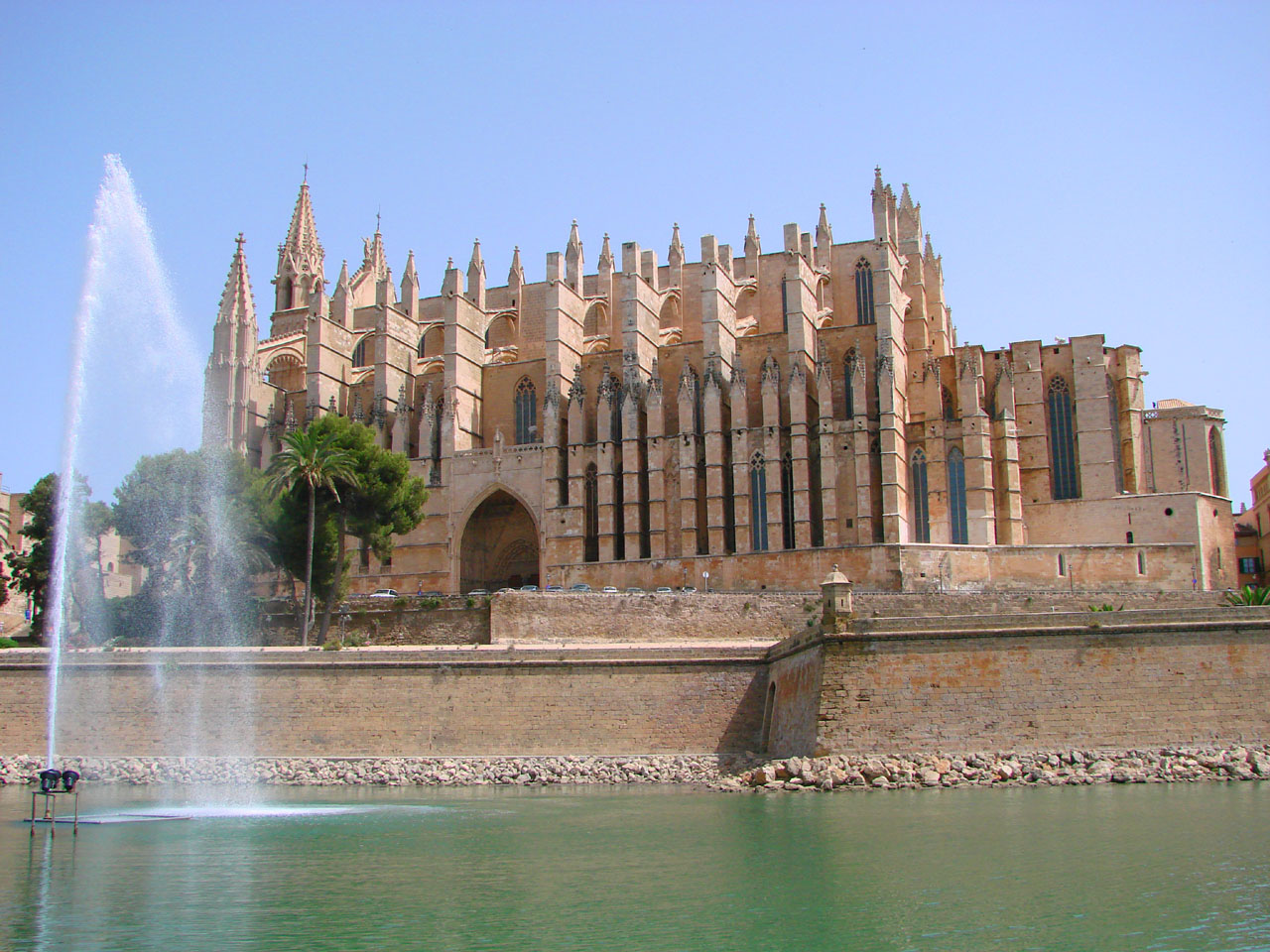 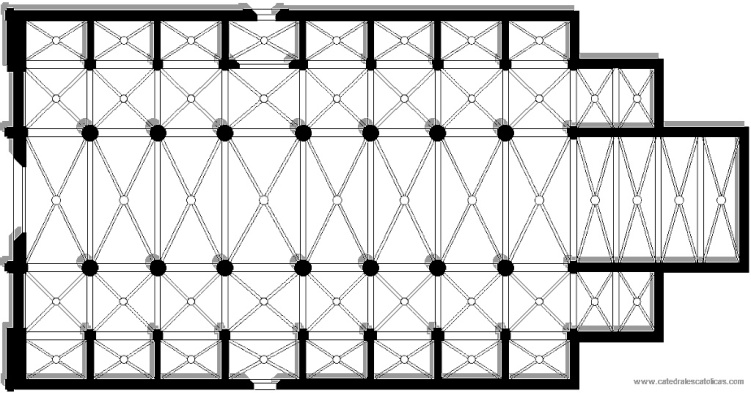 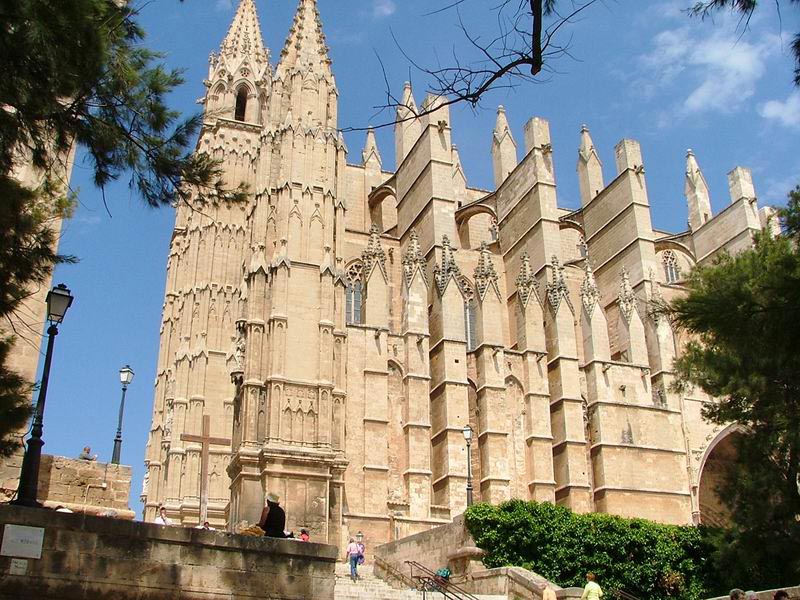 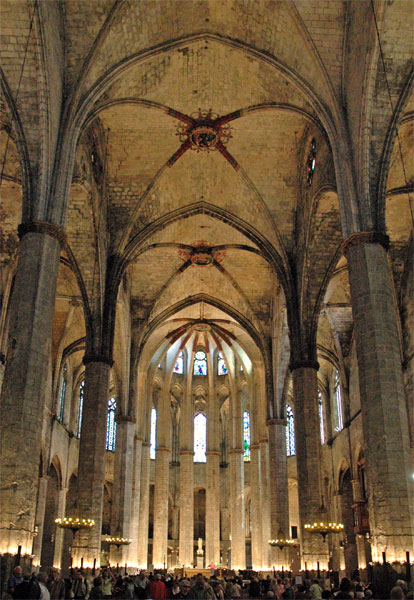 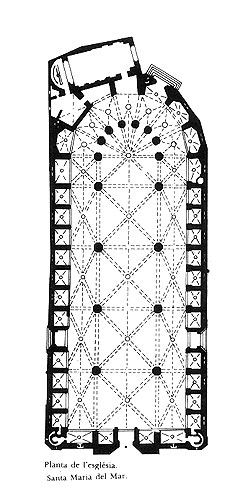 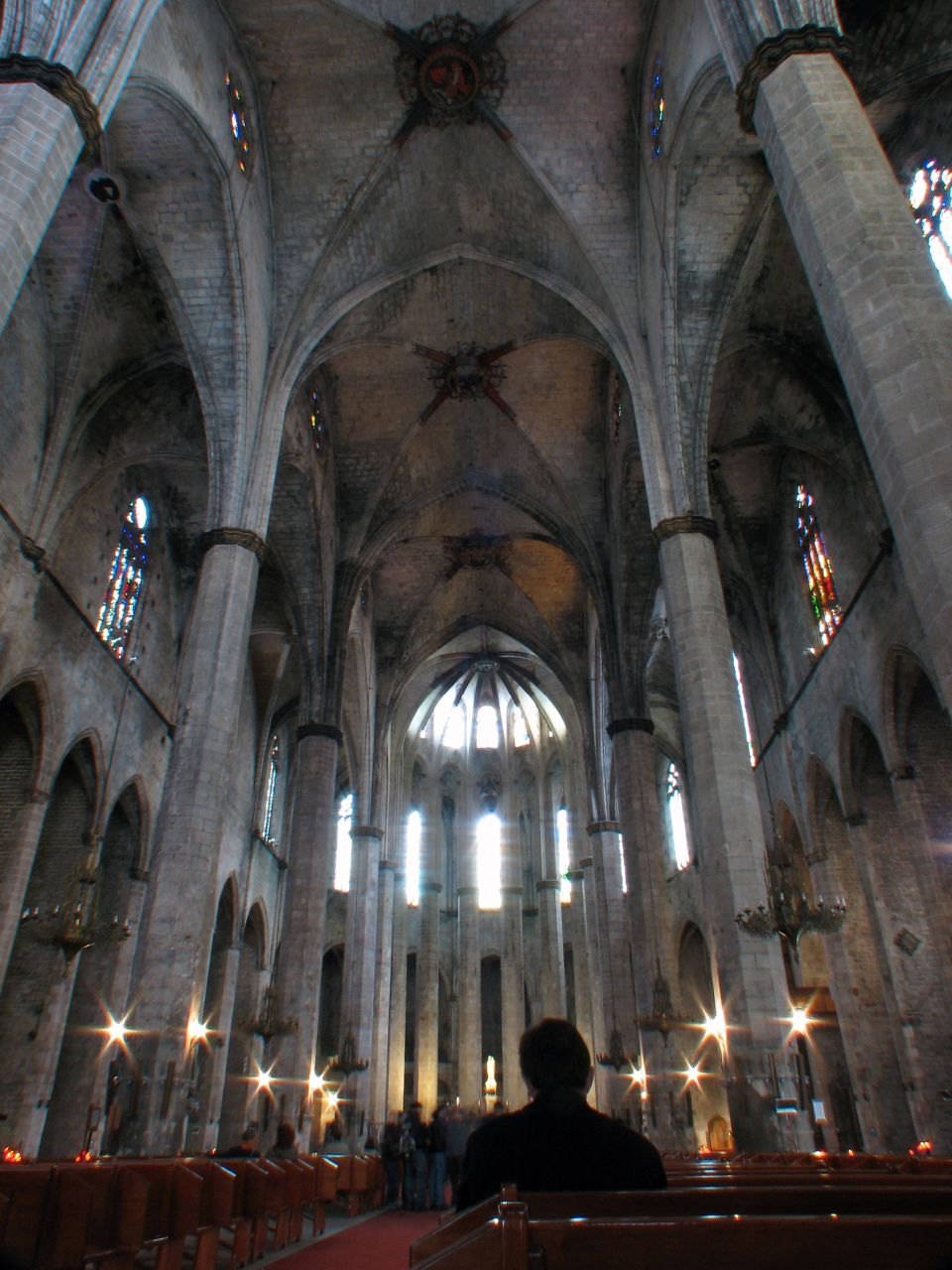 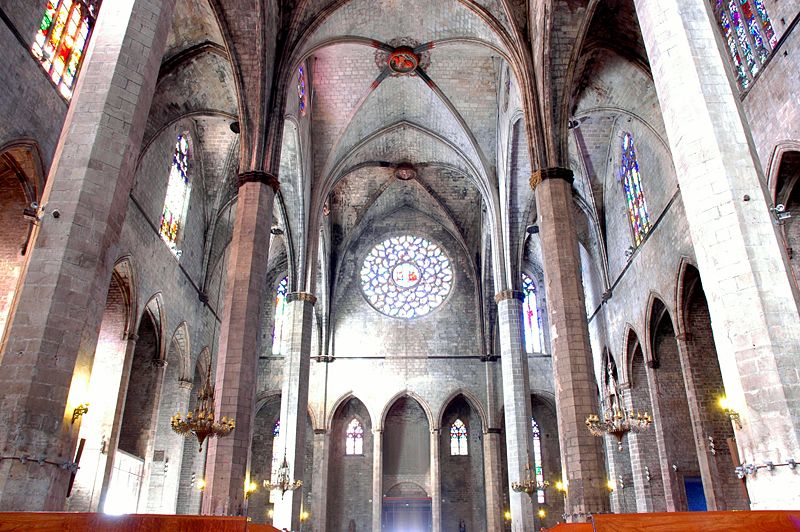 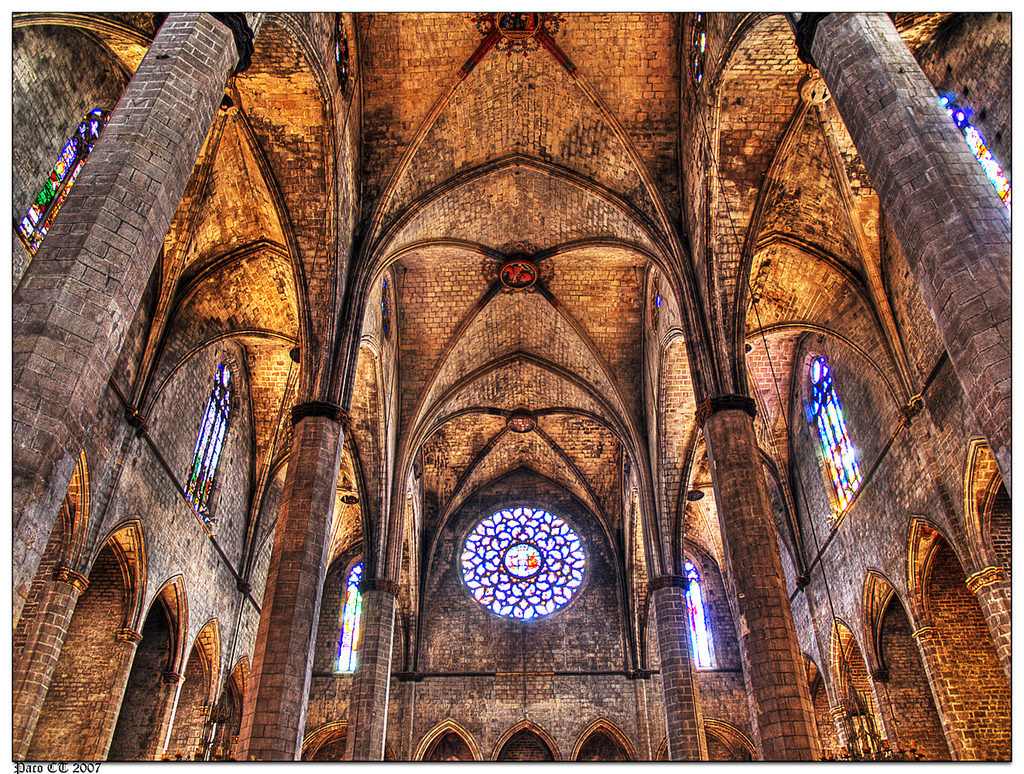 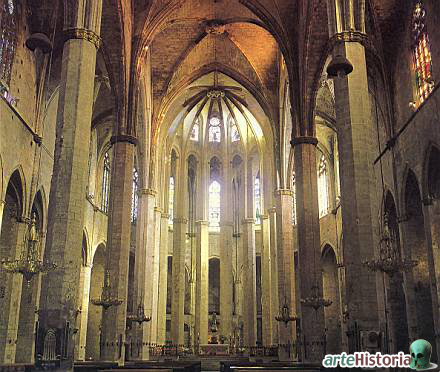 Santa María del Mar. Barcelona
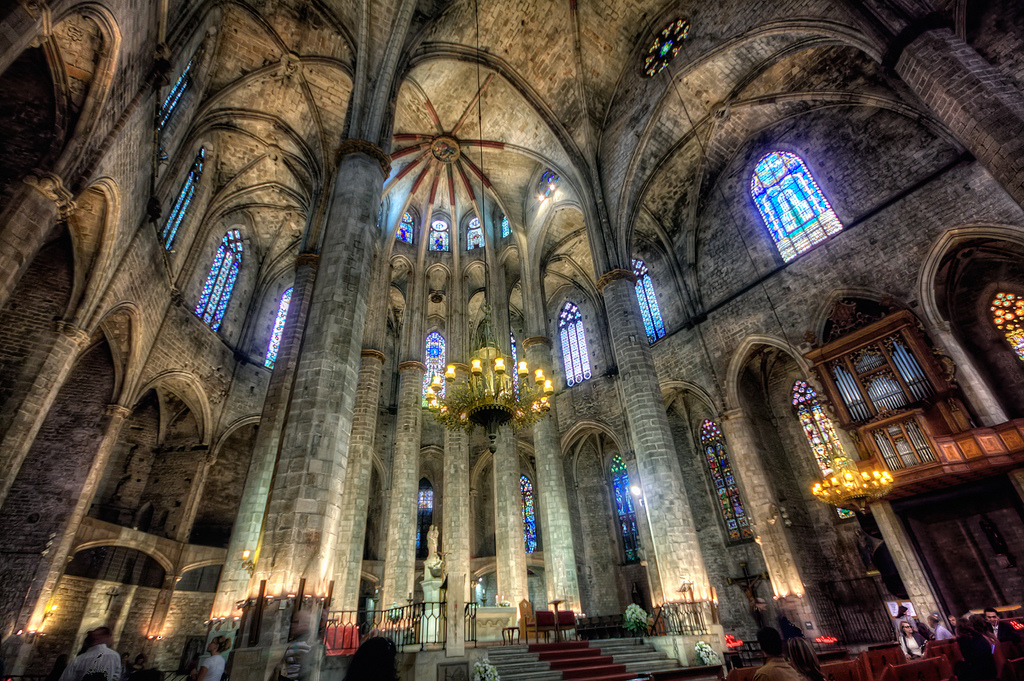 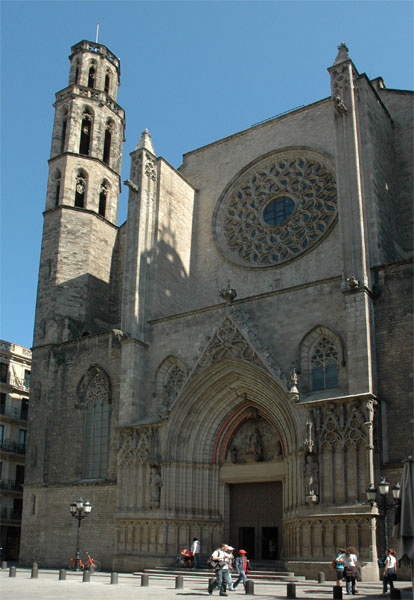 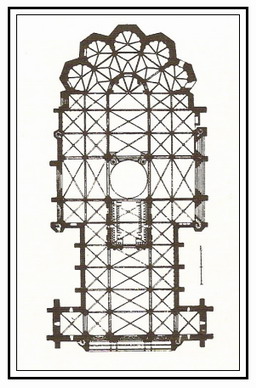 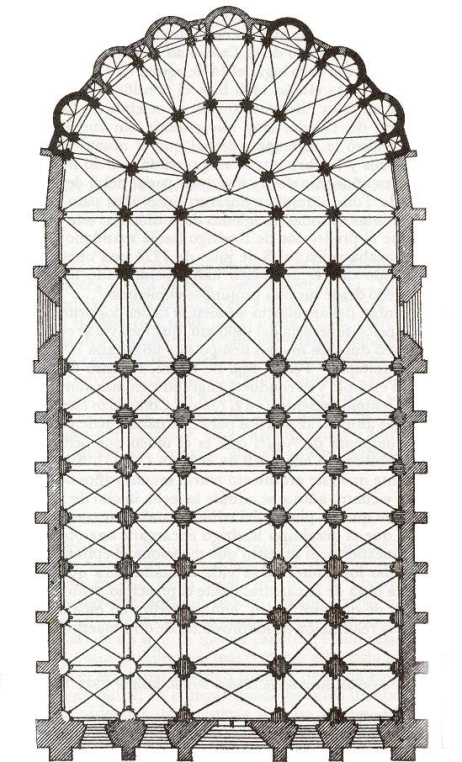 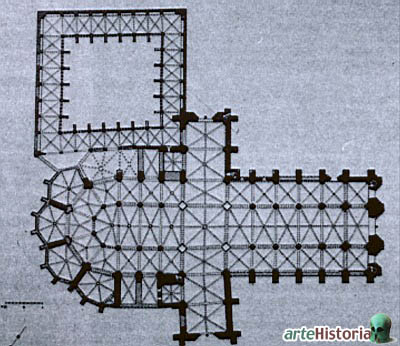 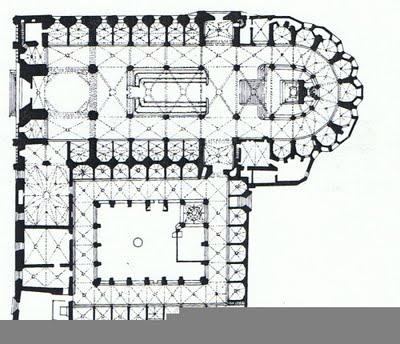 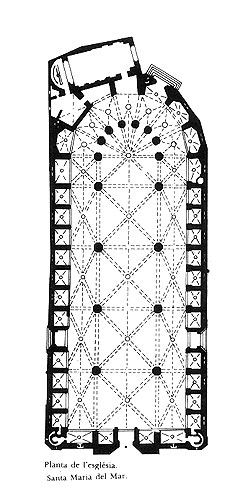 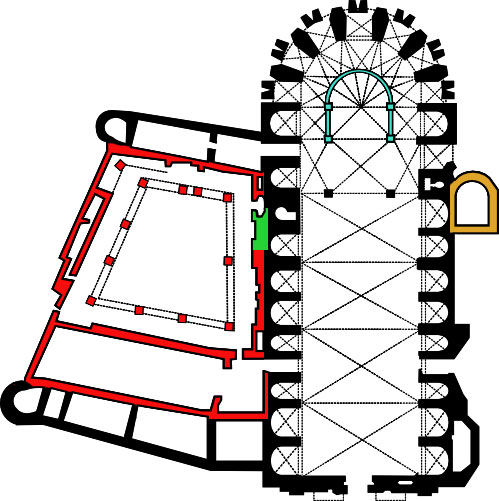 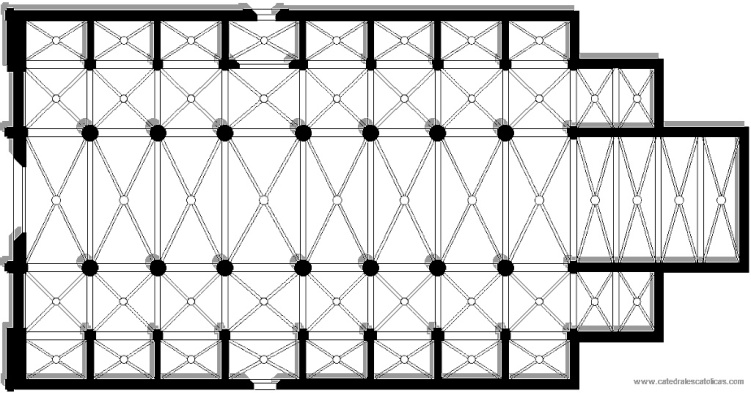 SIGLO XV. 
CASTILLA:
Catedral de Sevilla
FOCO DE TOLEDO: San Juan de los Reyes
                                     Palacio del Infantado (Guadalajara)

FOCO DE BURGOS: Capilla del Condestable (Catedral)
                                      San Pablo y San Gregorio (Valladolid)
                                      Cartuja de Miraflores (Burgos)

ARAGÓN: 
Lonjas de Mallorca y Valencia

SIGLO XVI: Catedrales de Segovia y Salamanca
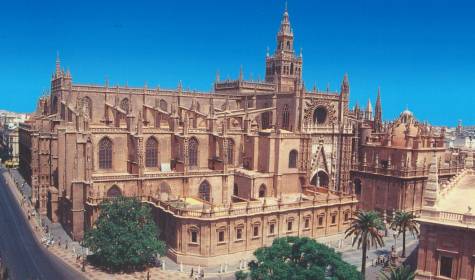 Sevilla. Catedral
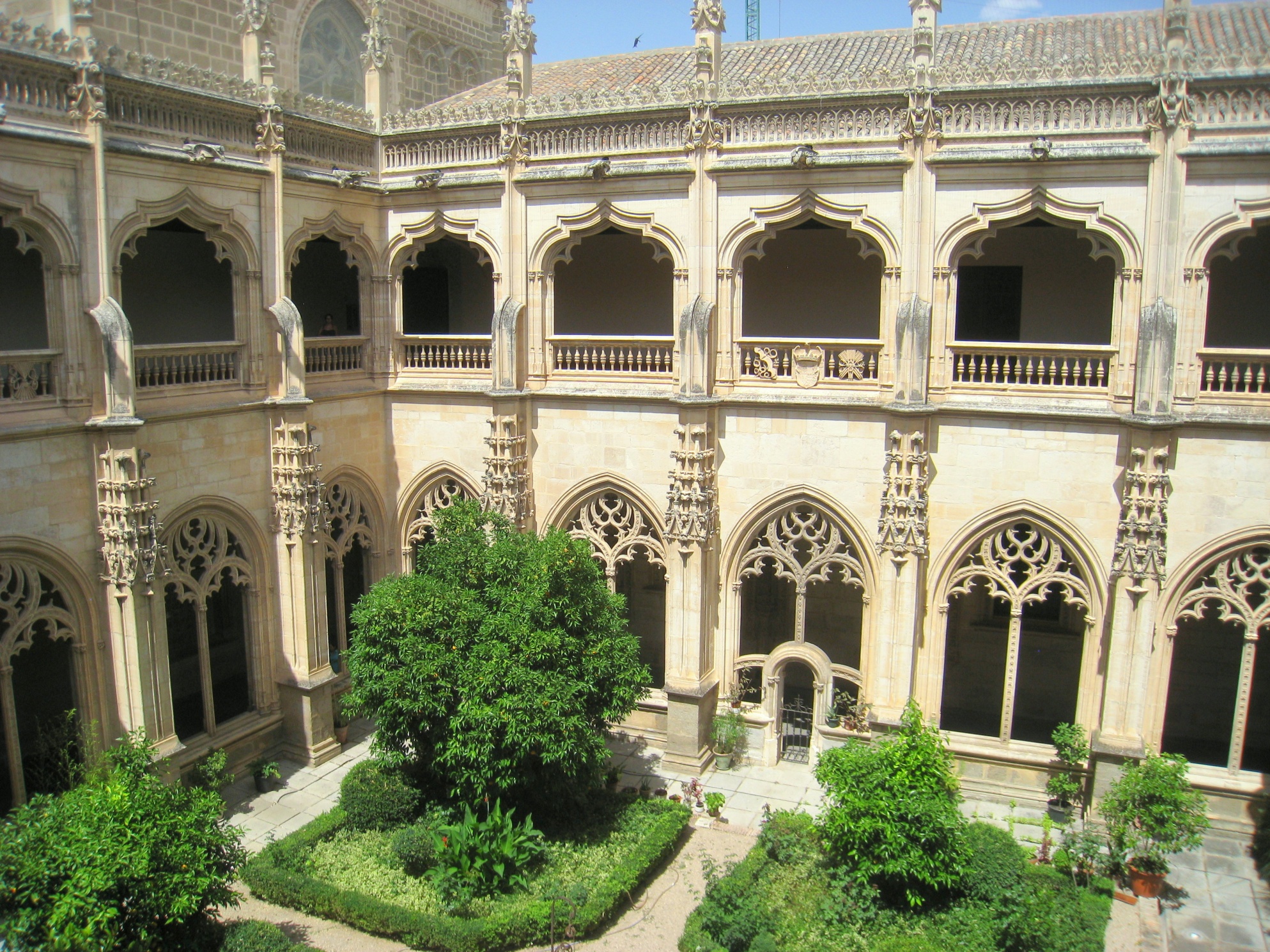 San Juan de los Reyes (siglo XV). Toledo
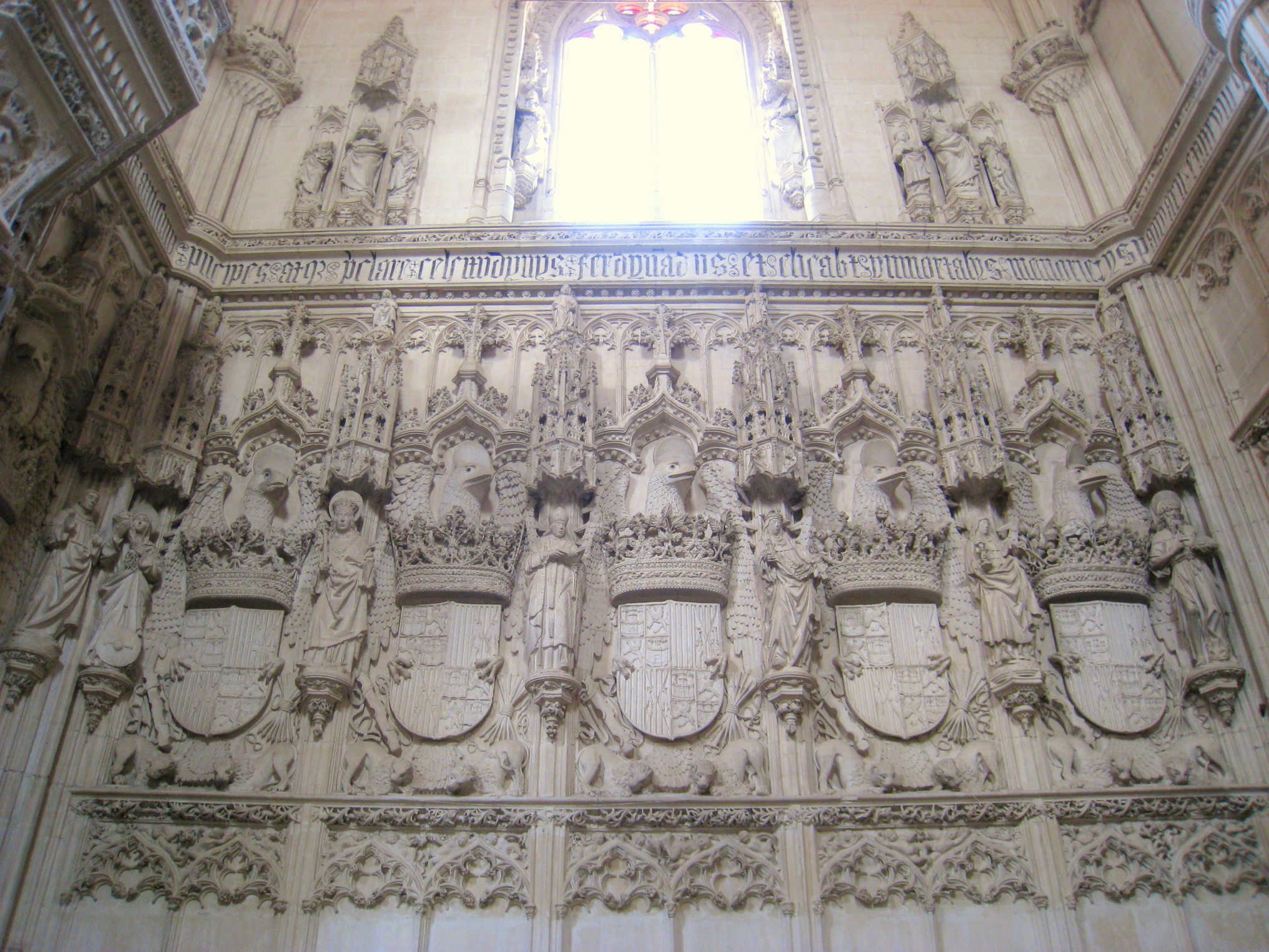 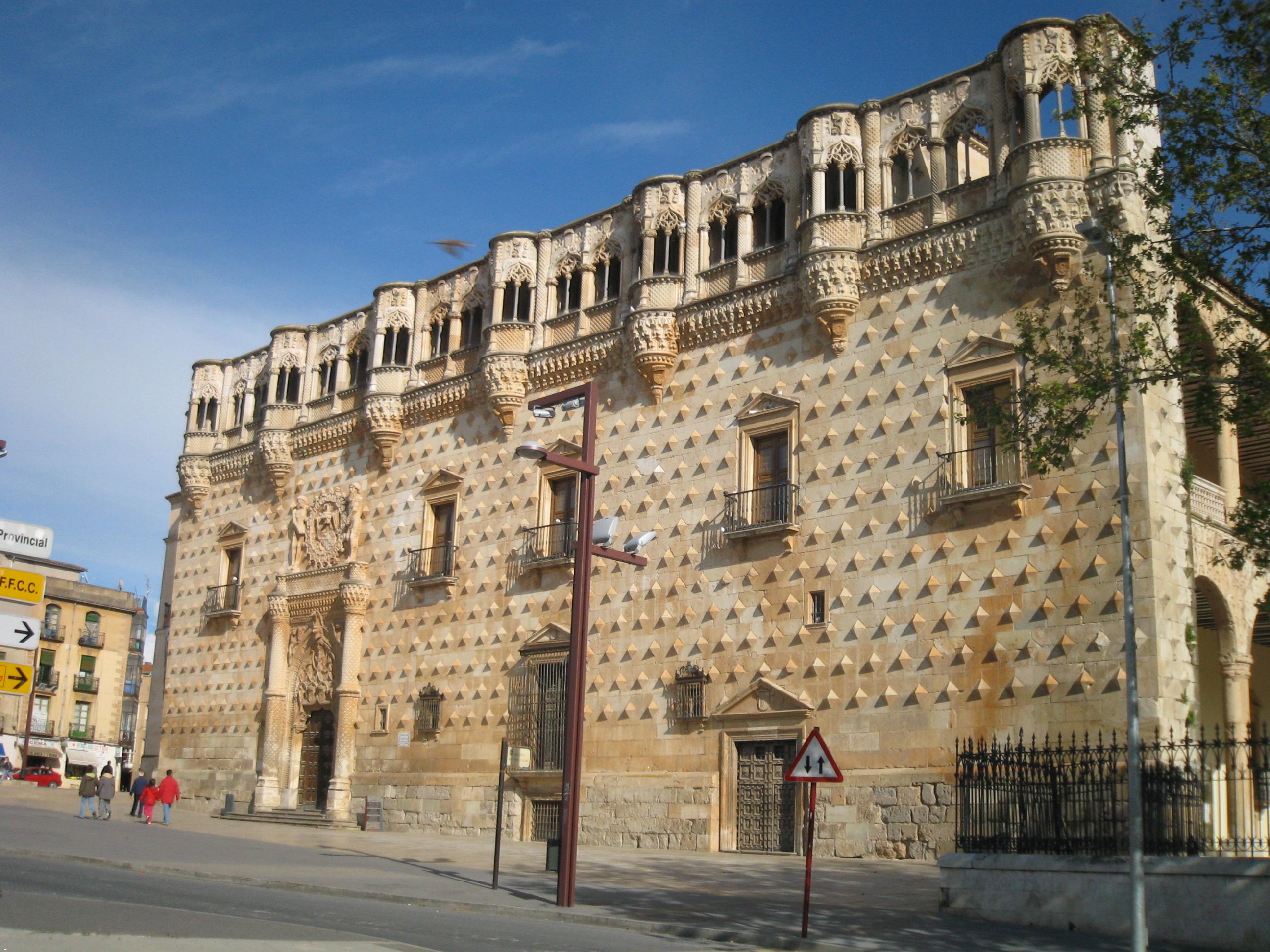 Palacio del Infantado. Guadalajara
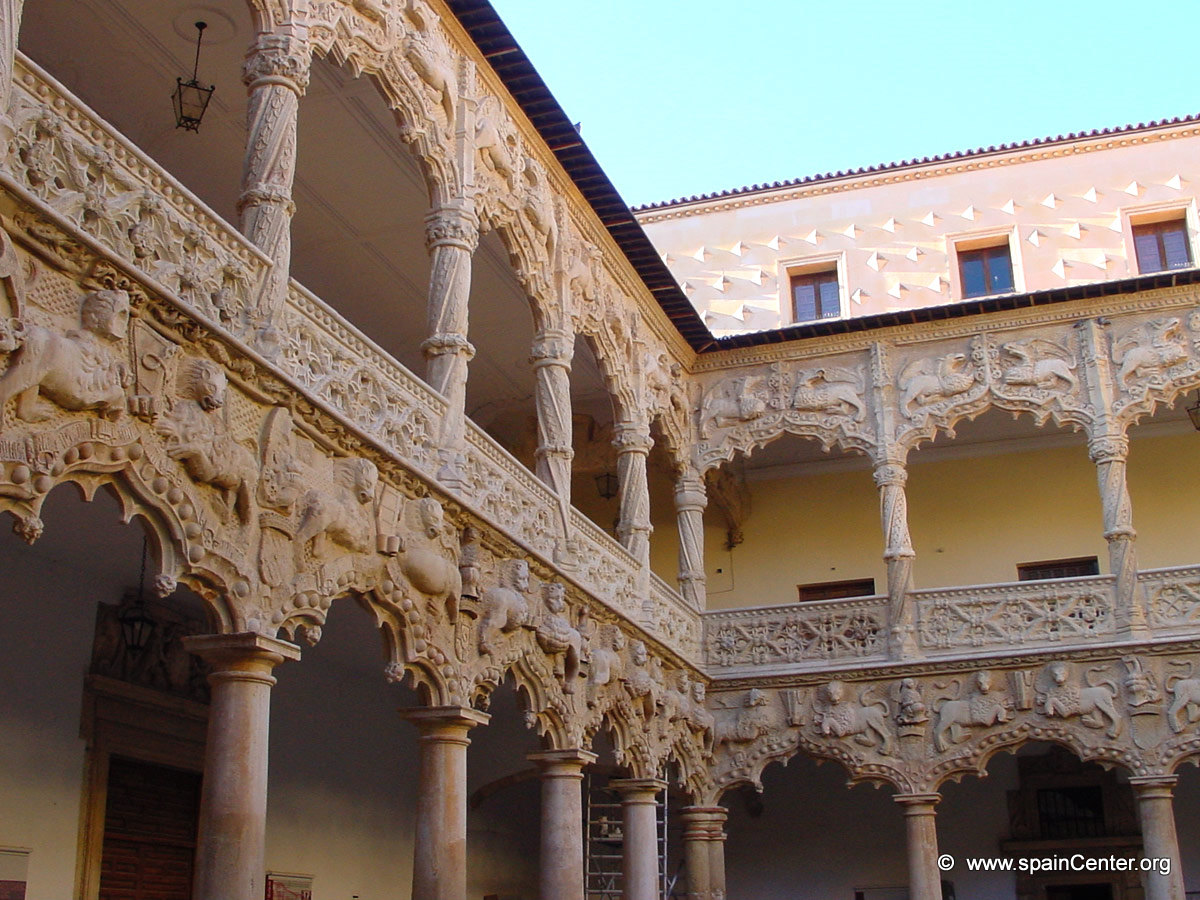 Palacio del Infantado. Guadalajara
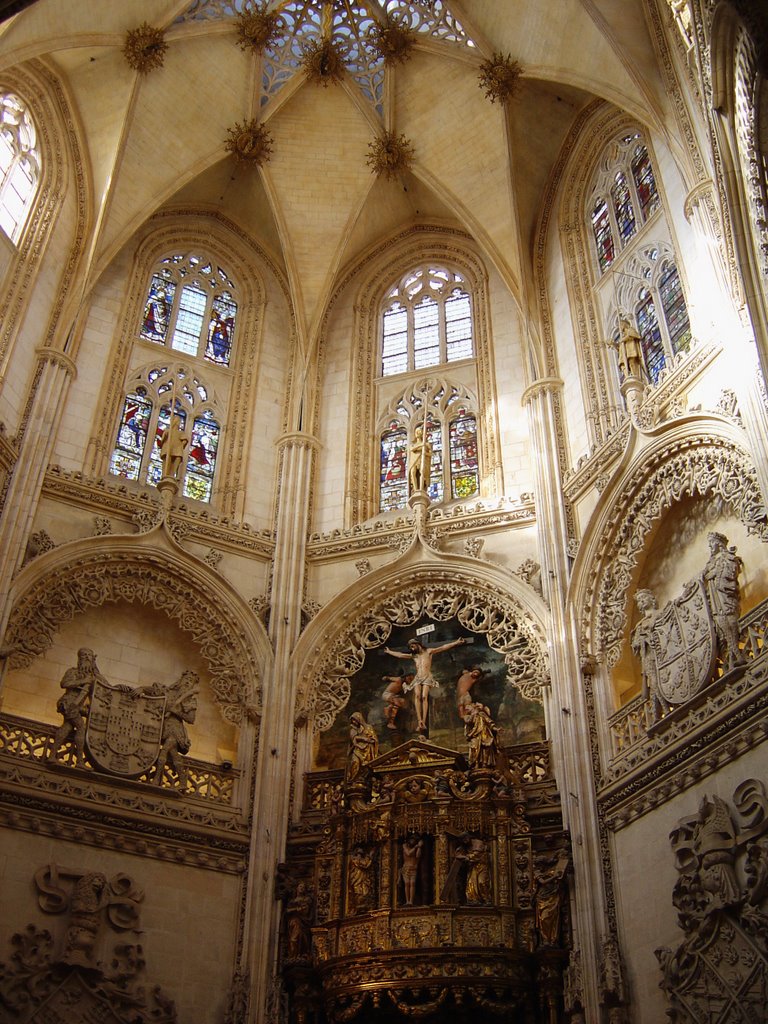 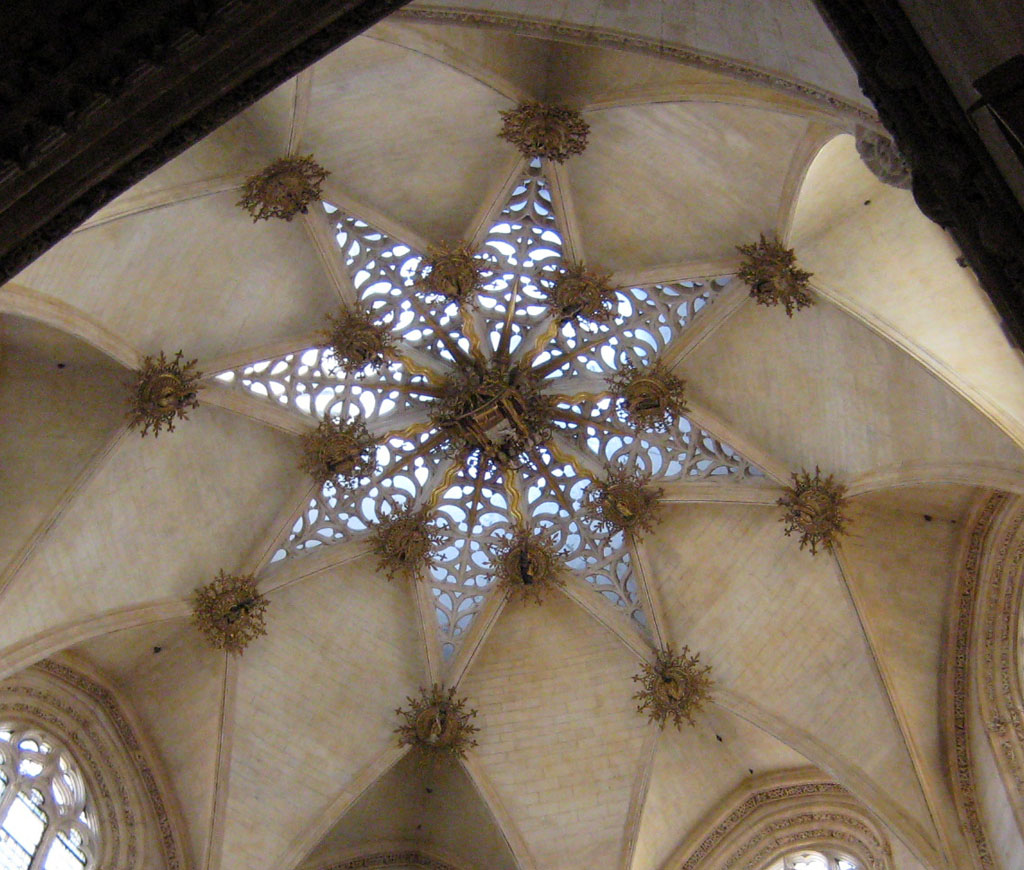 Capilla del Condestable. 
Catedral de Burgos
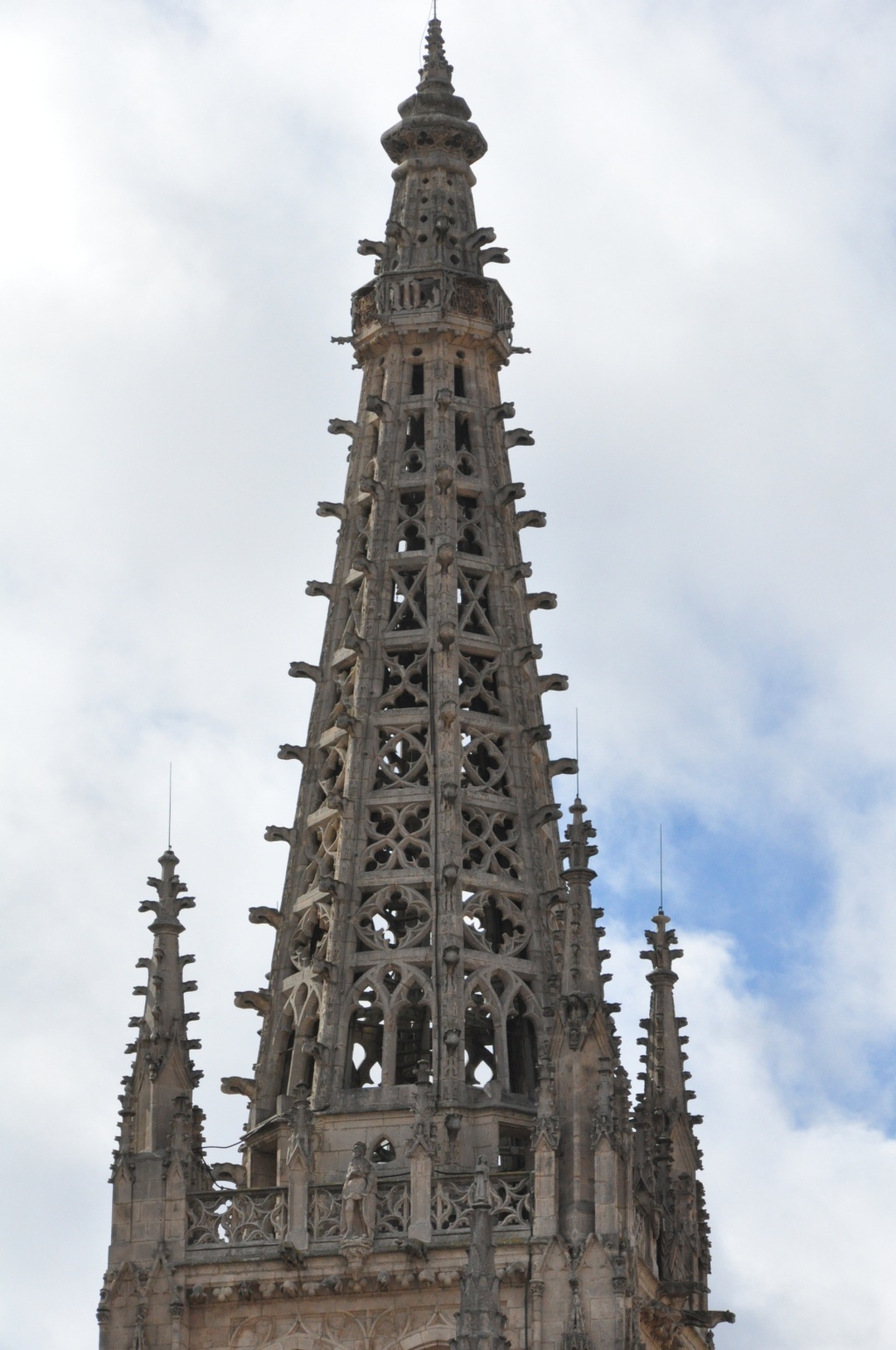 Agujas. Catedral de Burgos
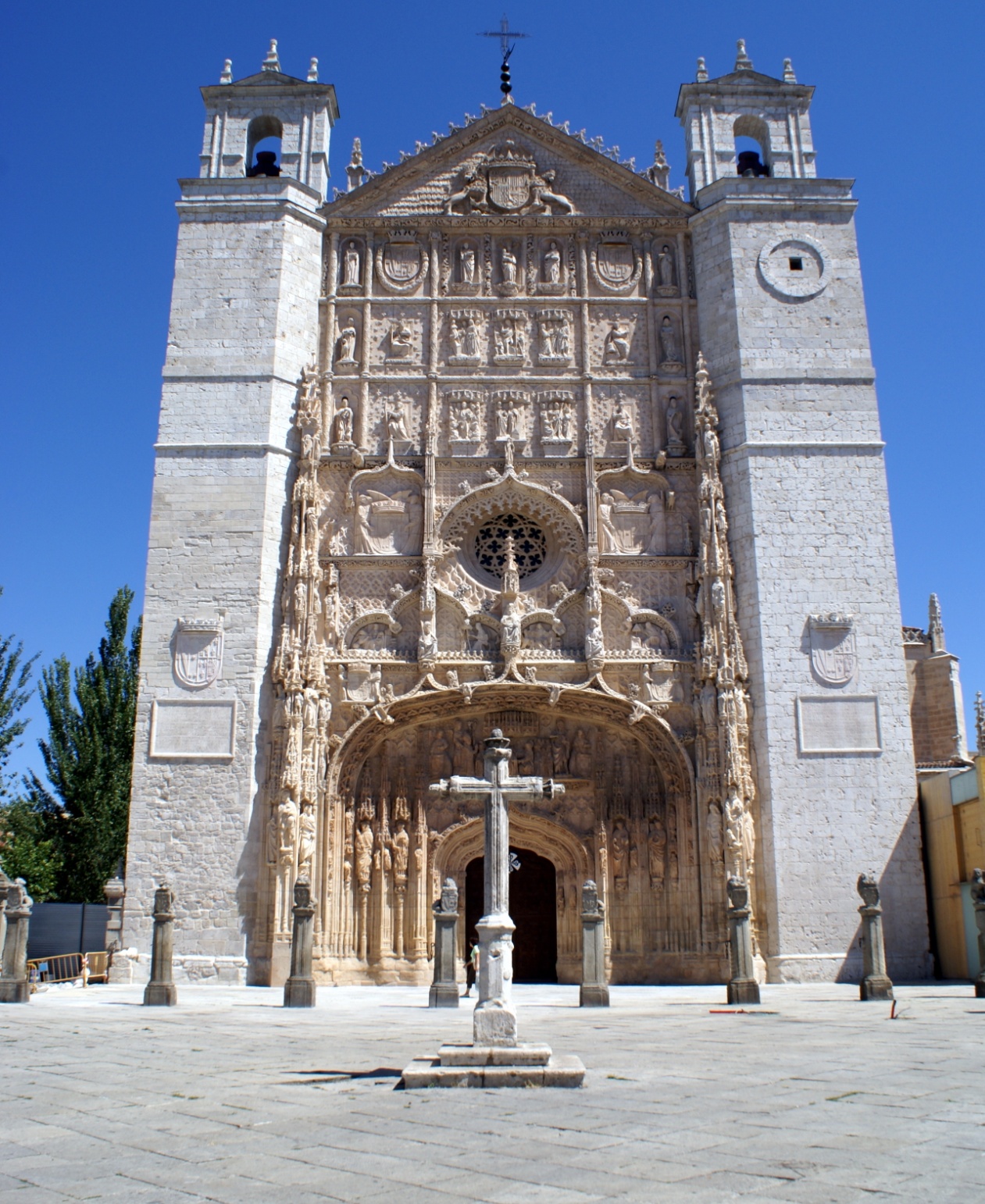 Iglesia de San Pablo. Valladolid
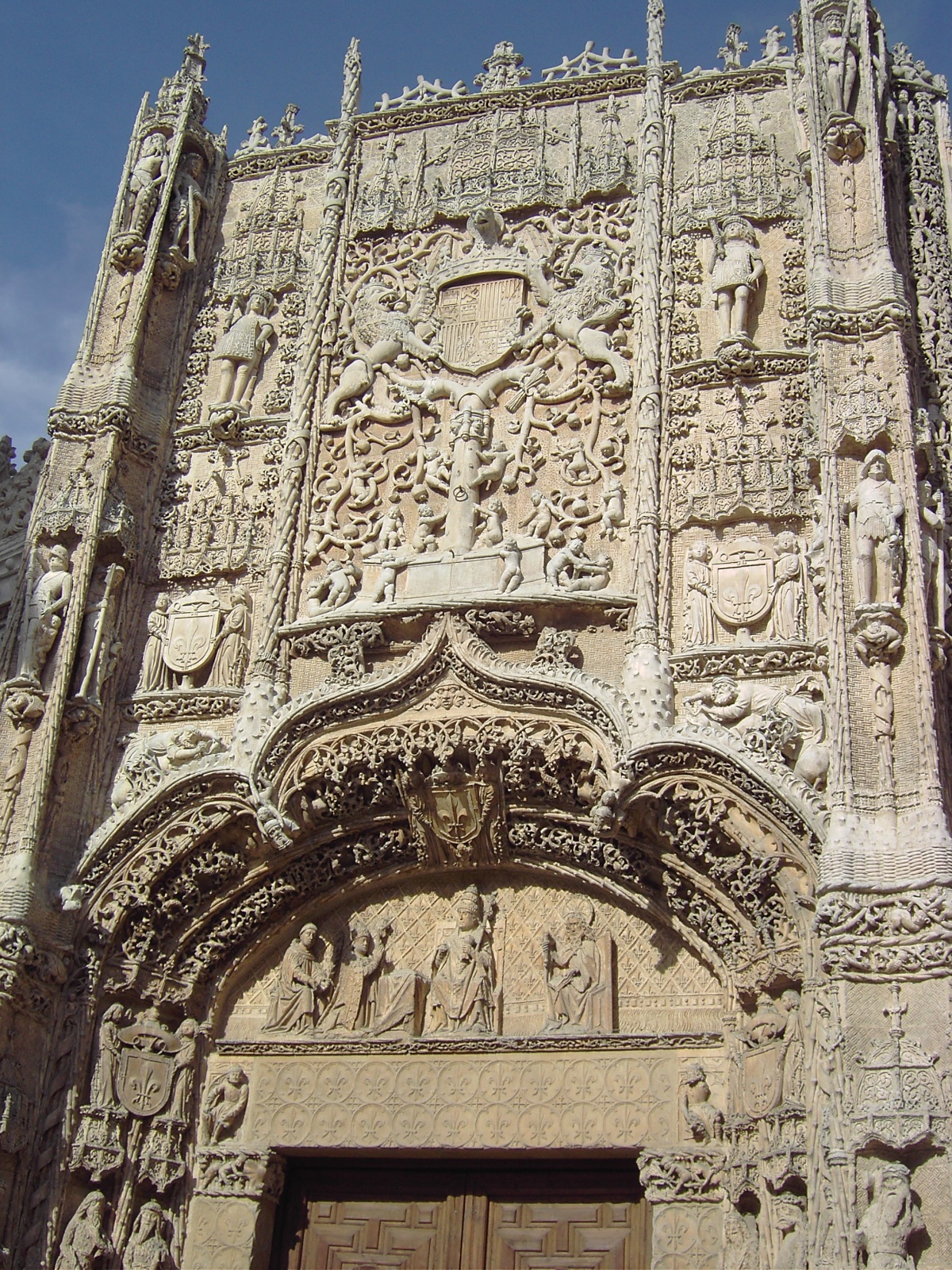 Colegio de San Gregorio
Valladolid
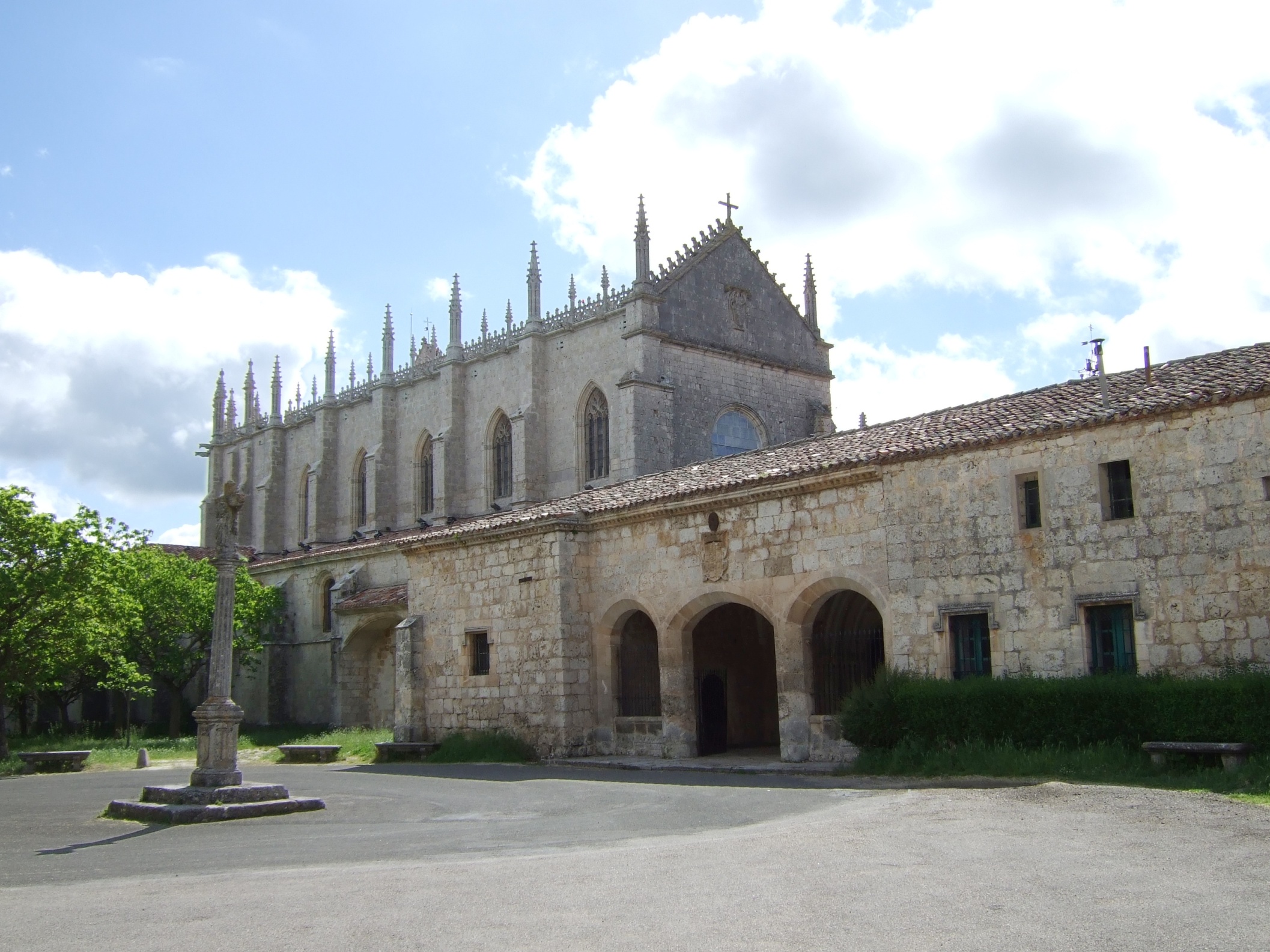 Cartuja de Miraflores. Burgos
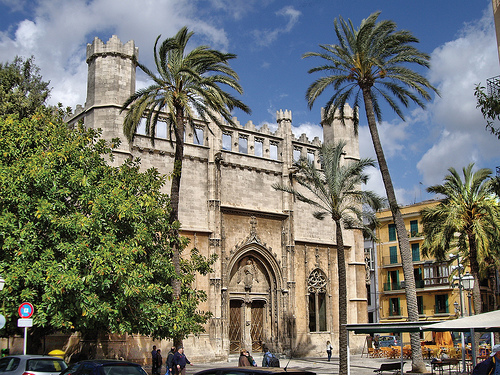 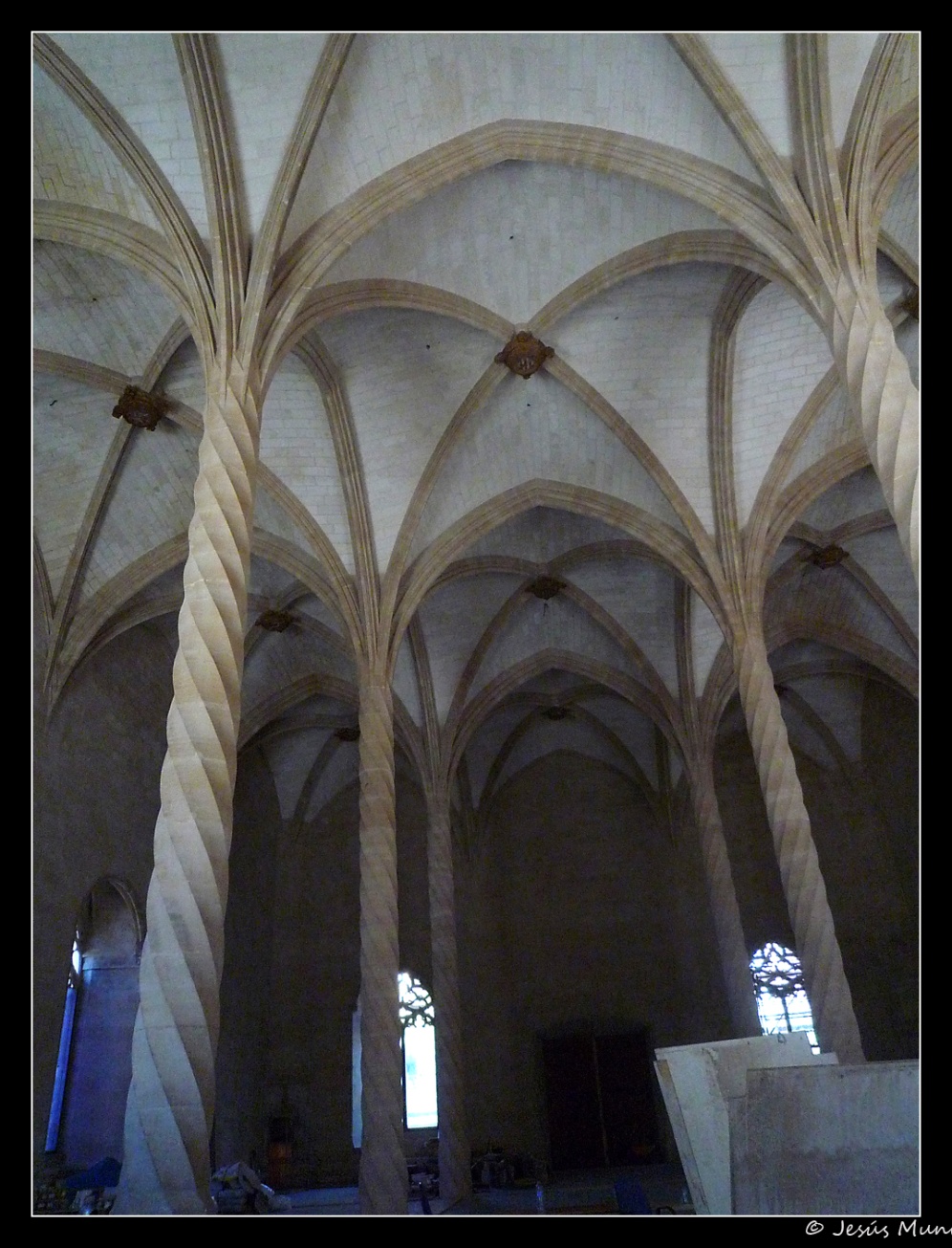 Lonja. Palma de Mallorca
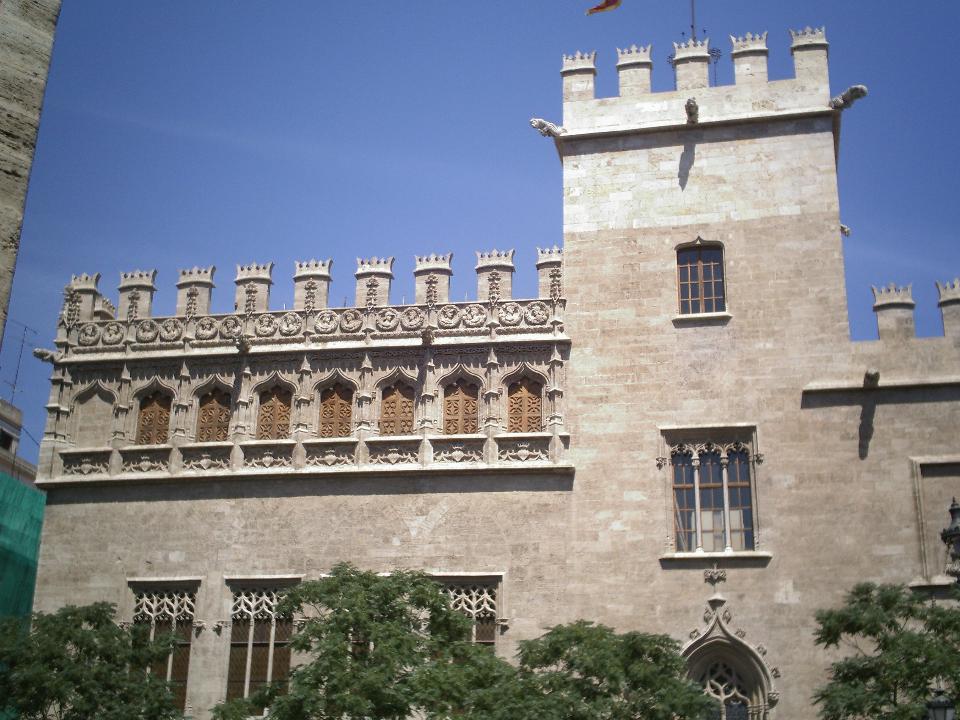 Lonja. Valencia
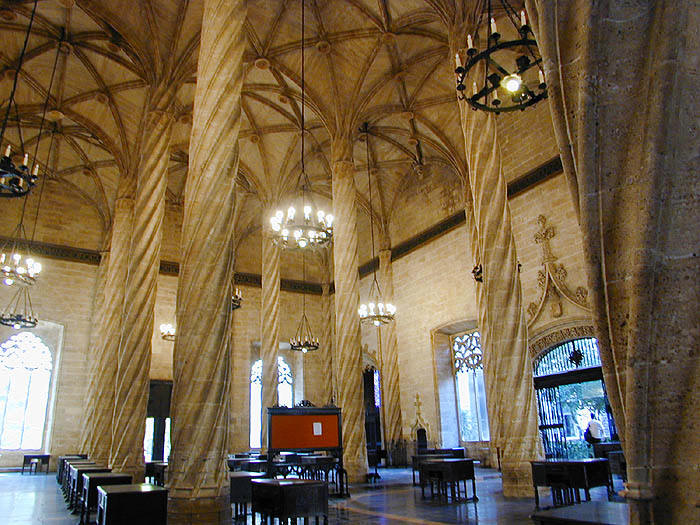 Lonja Valencia
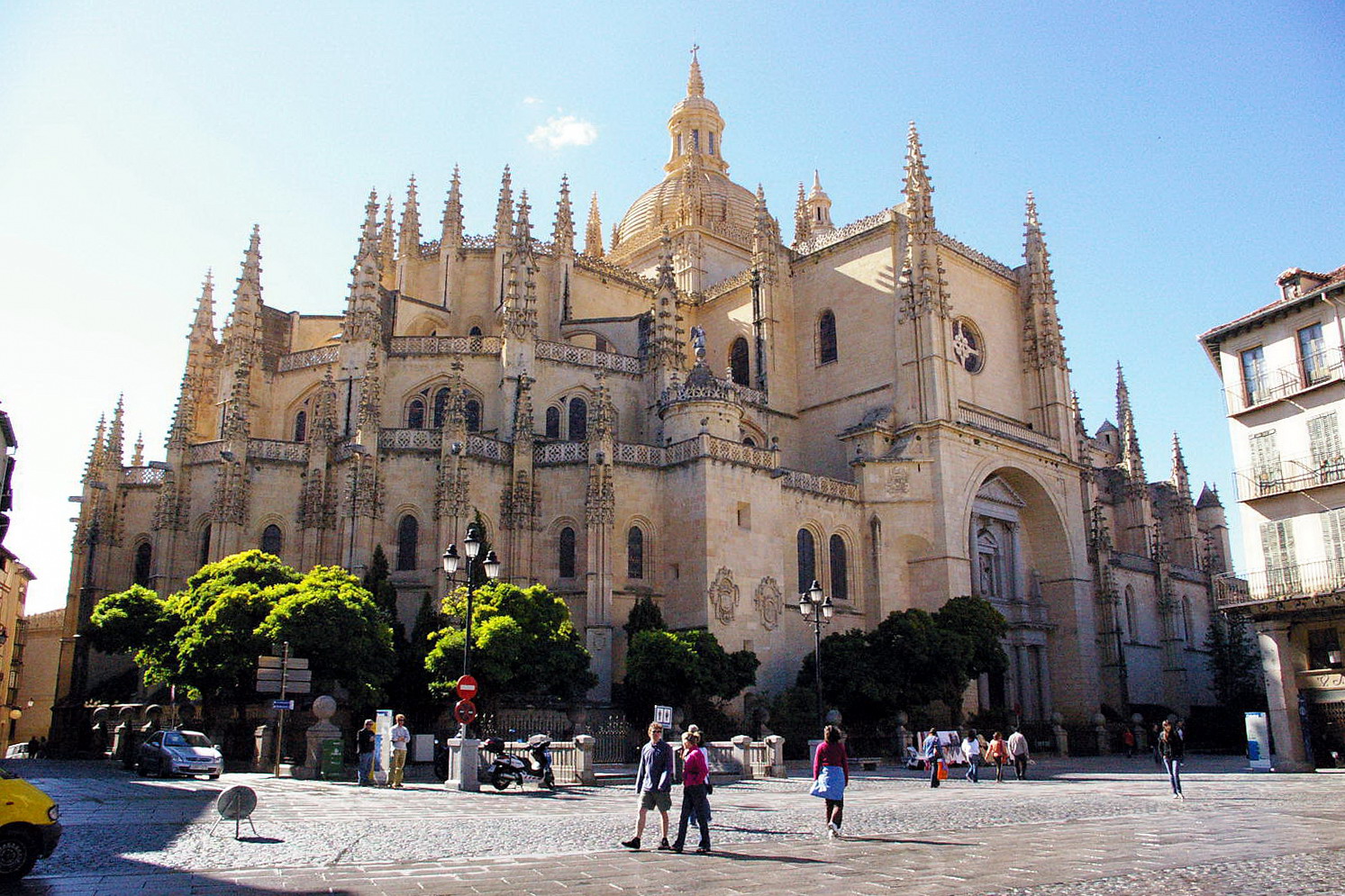 Catedral de Segovia (1525)
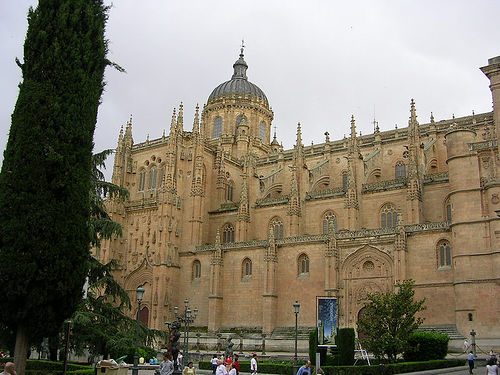 Catedral de Salamanca (Siglo XVI)
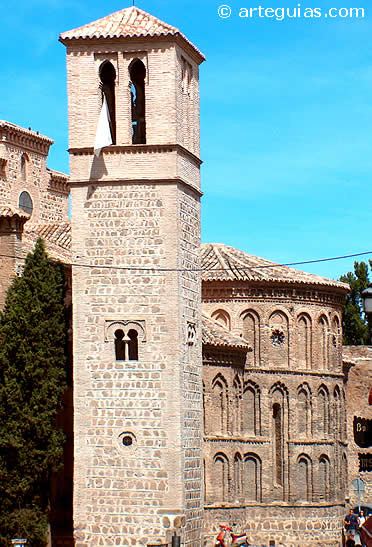 Santiago del Arrabal. Toledo
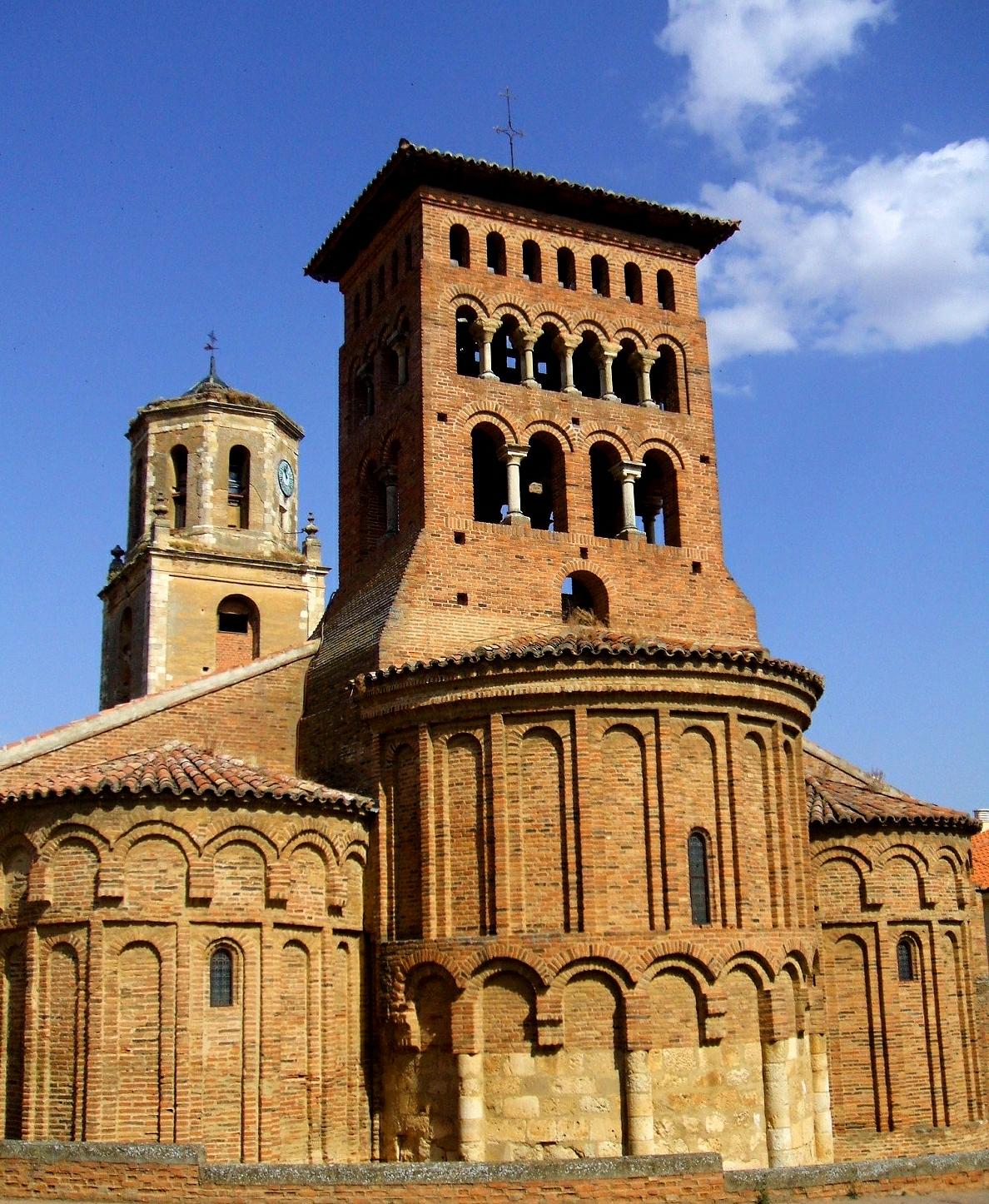 San Tirso. Sahagún
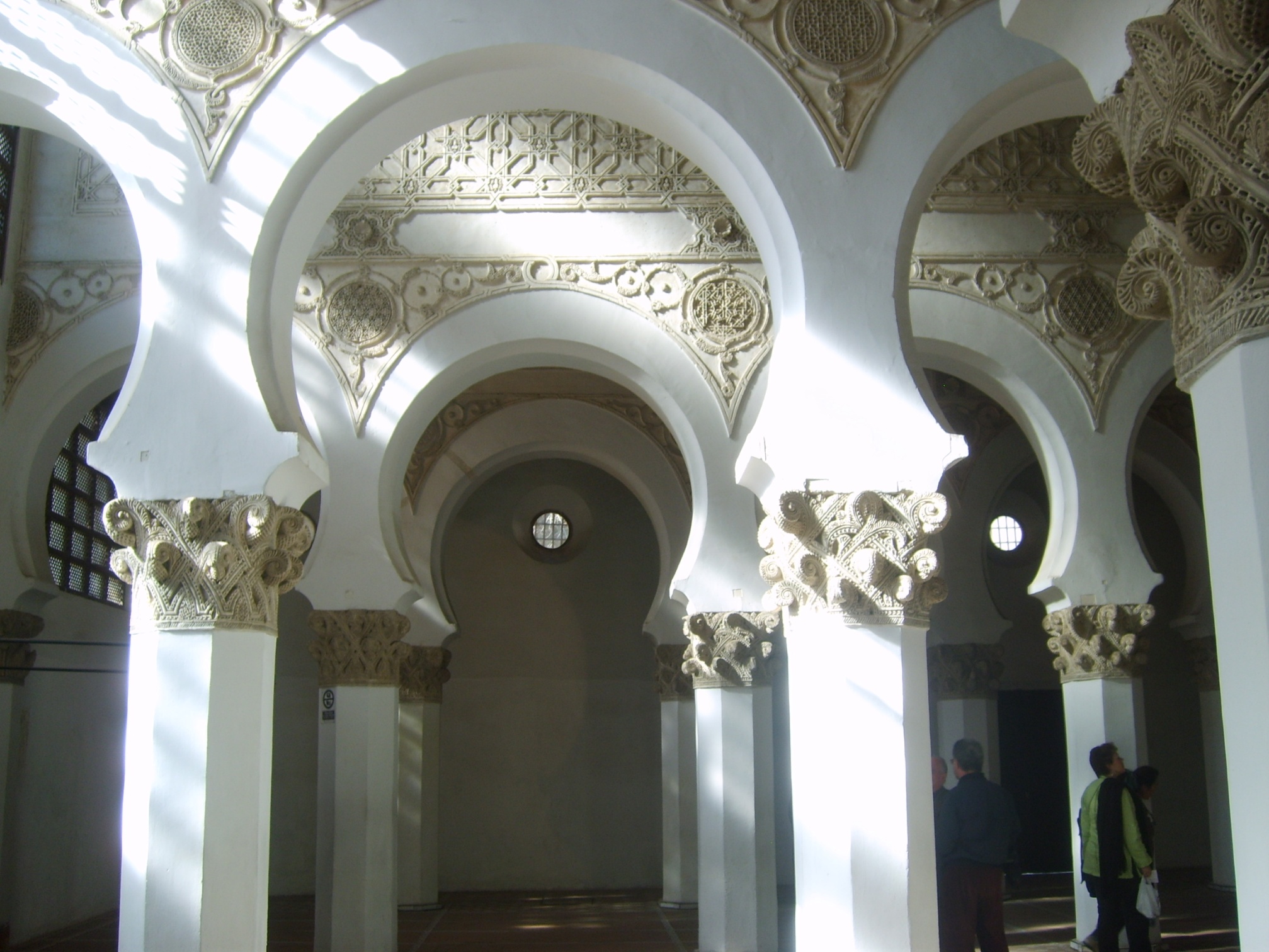 Sinagoga Santa María la Blanca. Siglo XIII
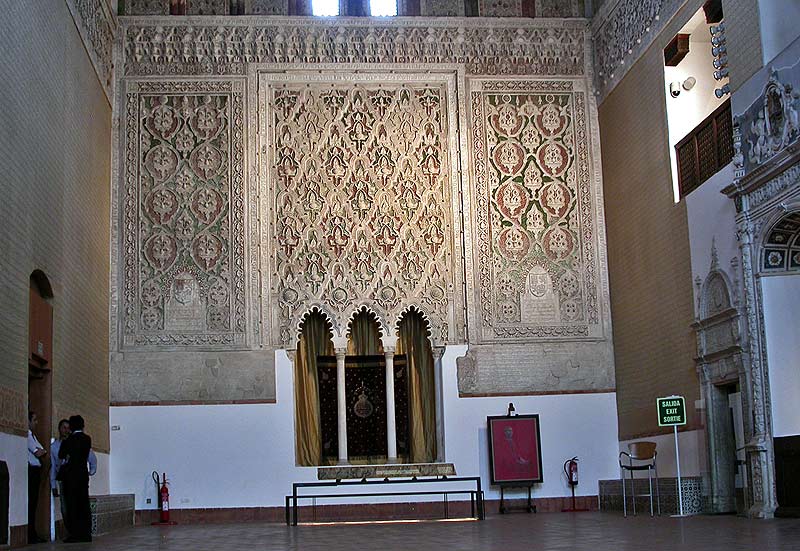 Sinagoga del Tránsito. Siglo XIV.
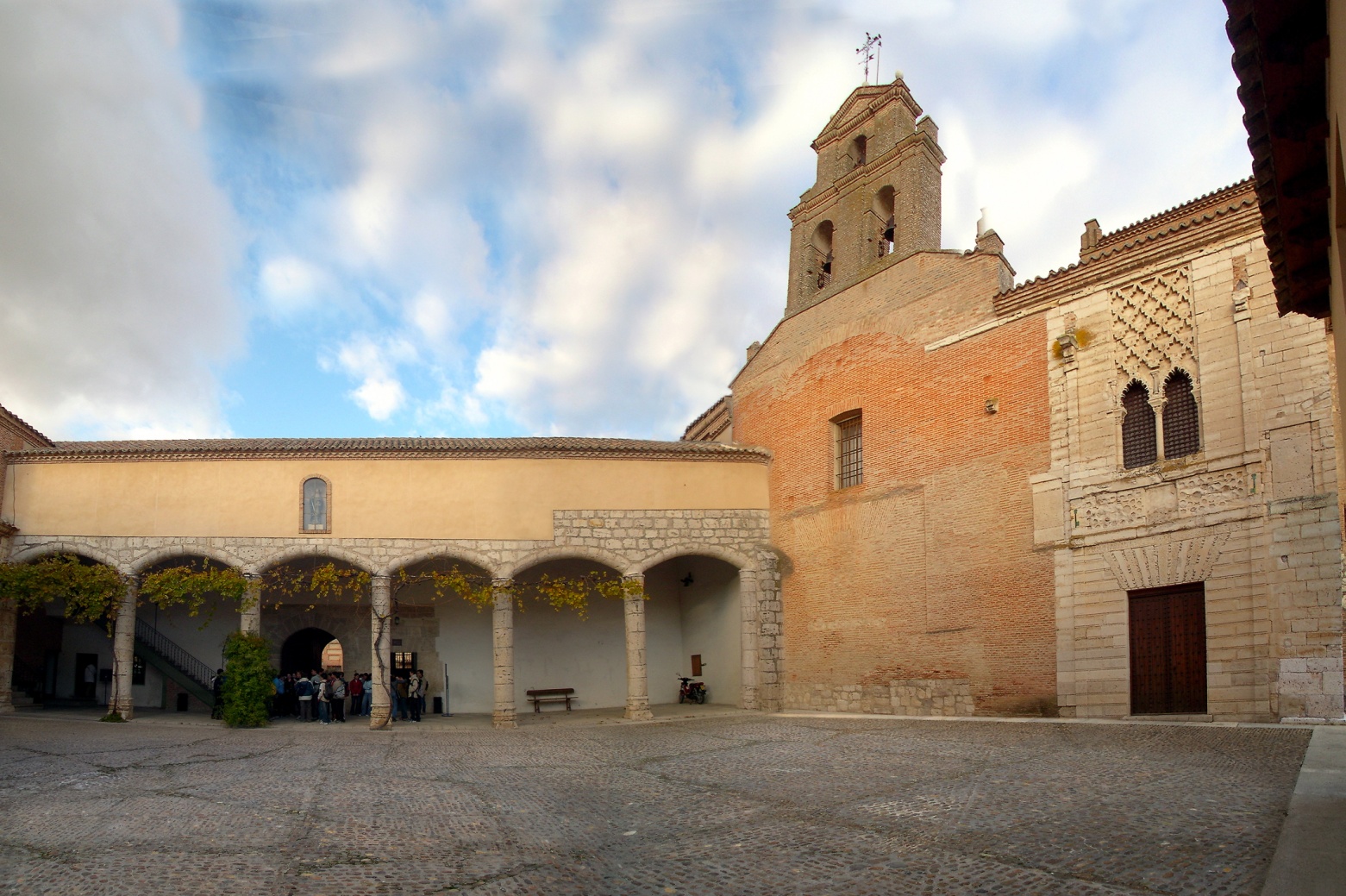 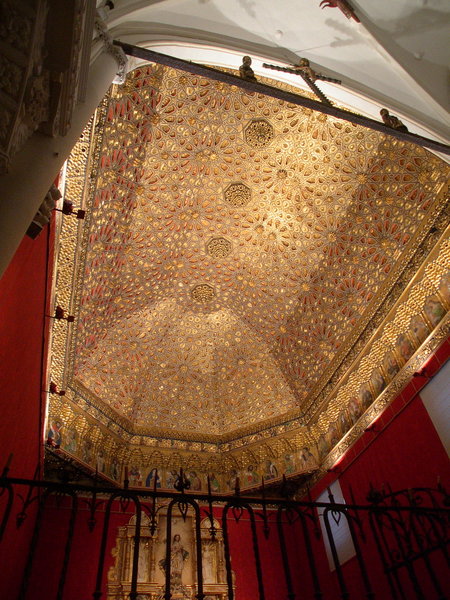 Palacio  de Tordesillas. S. XIV. 
Alfonso XI
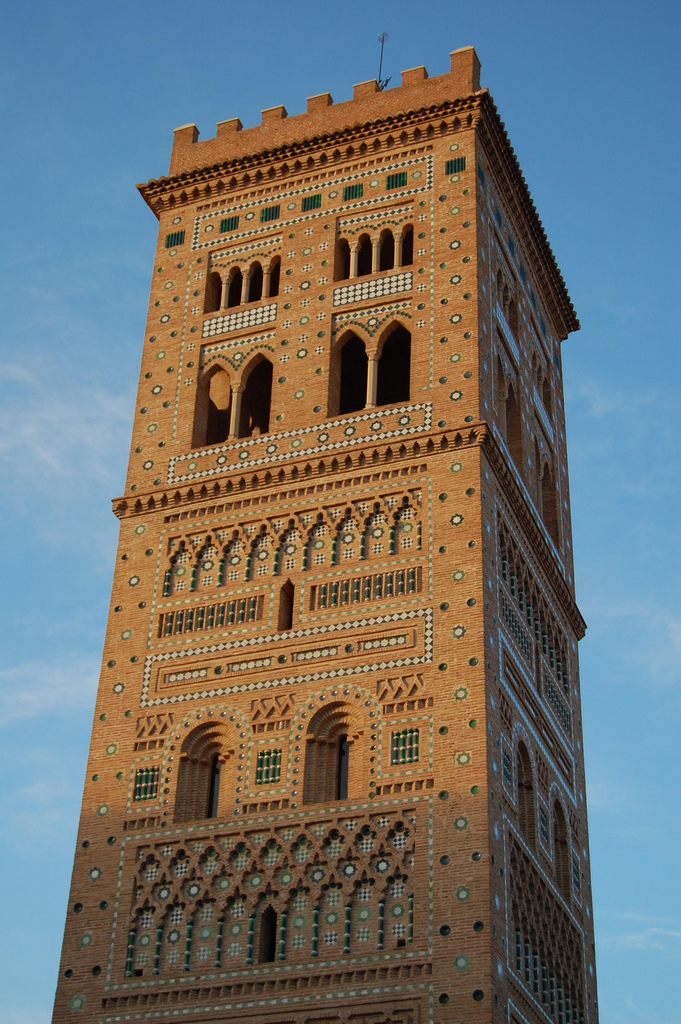 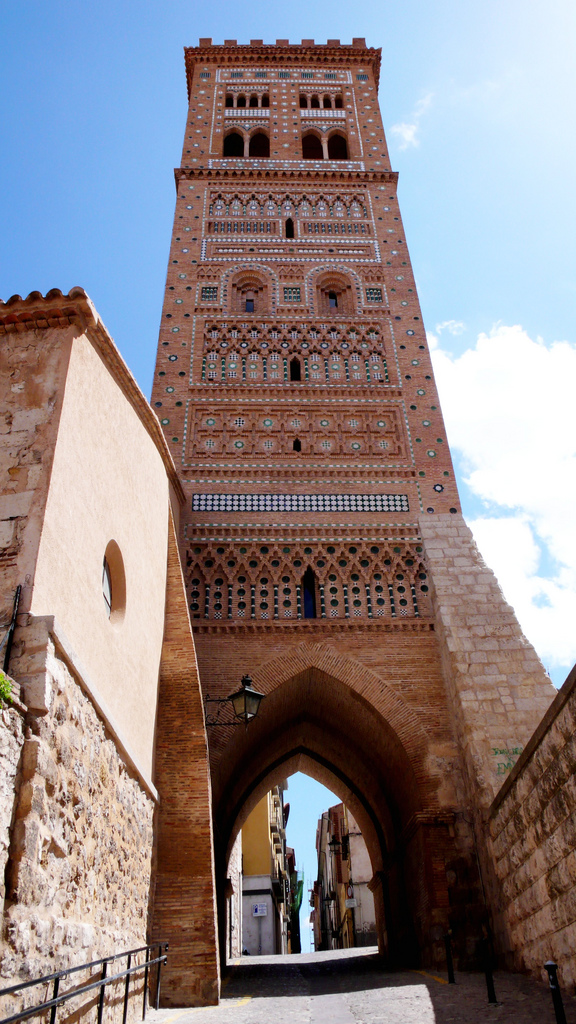 San Martín. Teruel
ESCULTURA
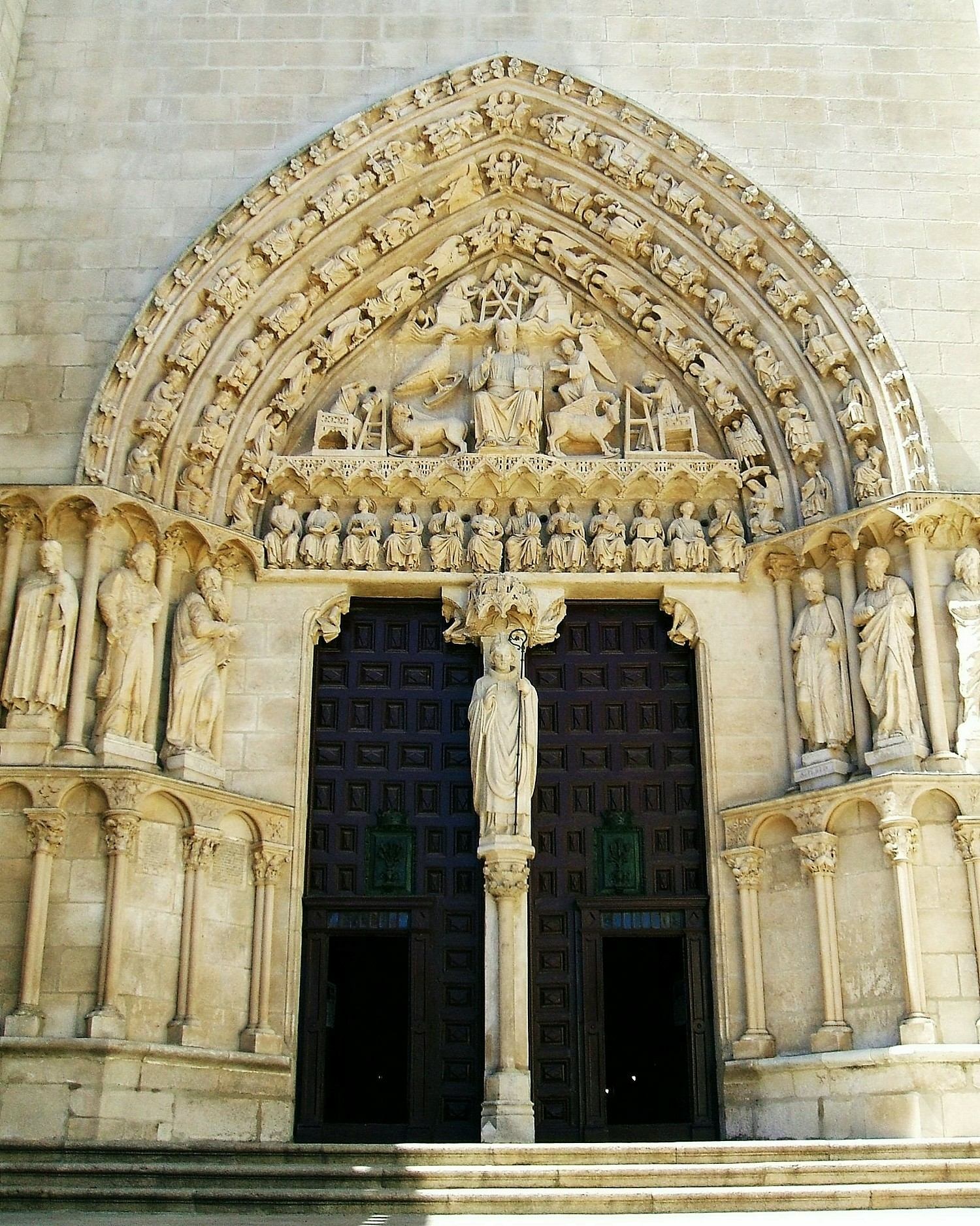 Puerta del Sarmental 
Catedral de Burgos
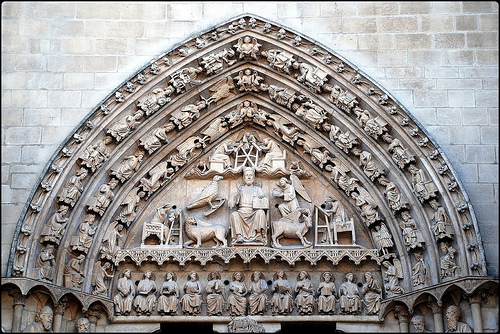 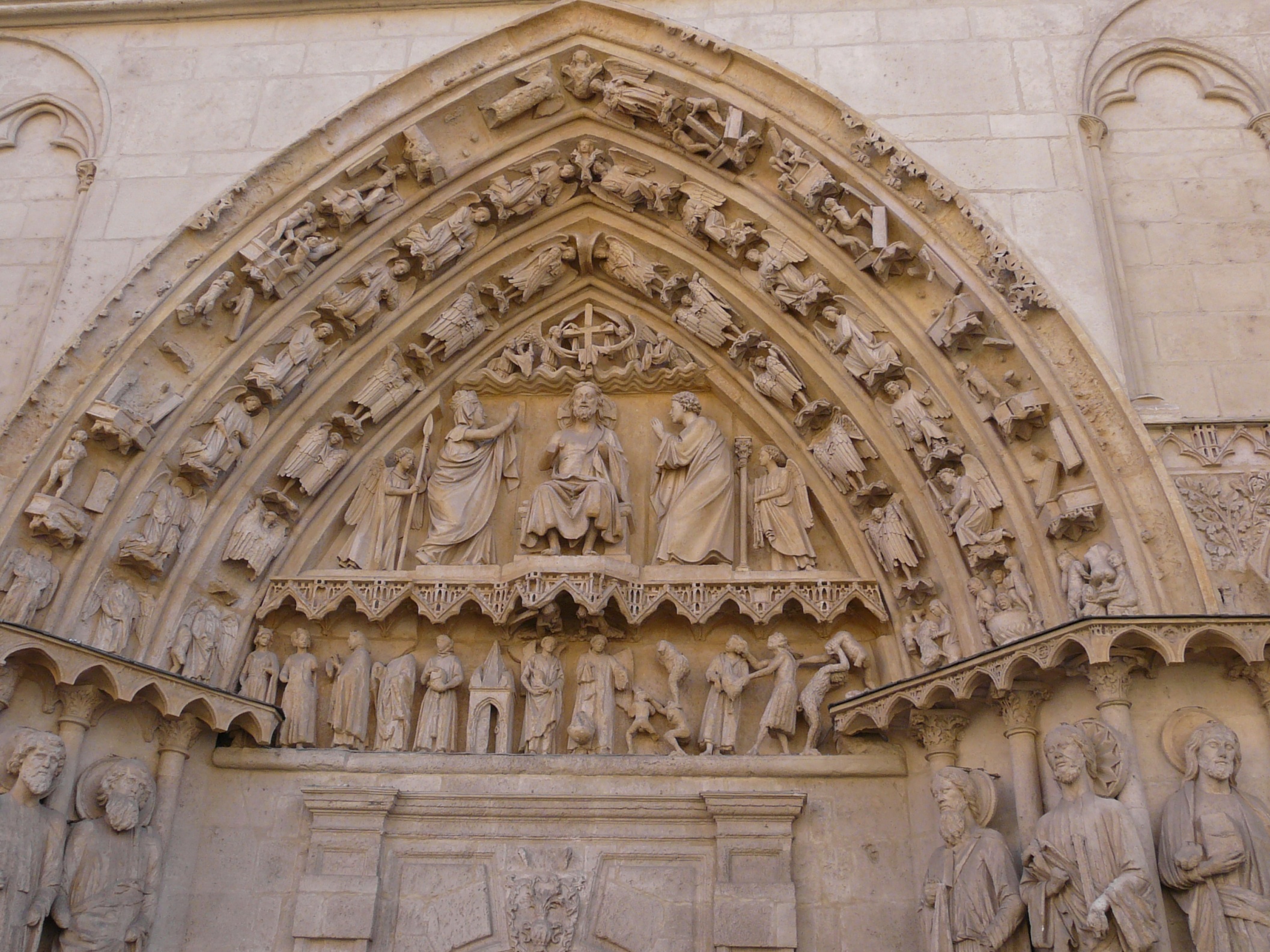 Puerta de Coronería. Catedral de Burgos
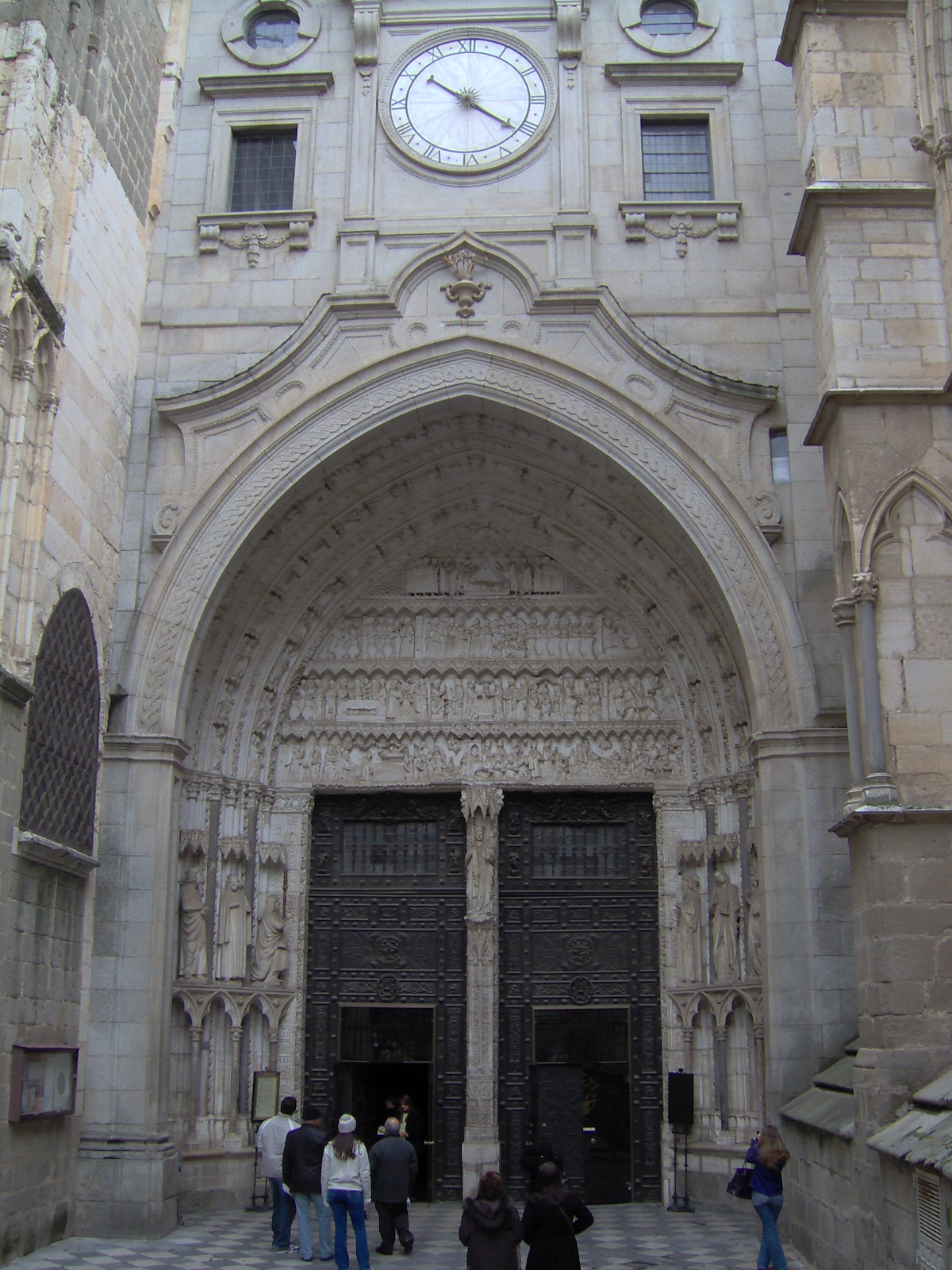 Puerta del Reloj
Catedral Toledo
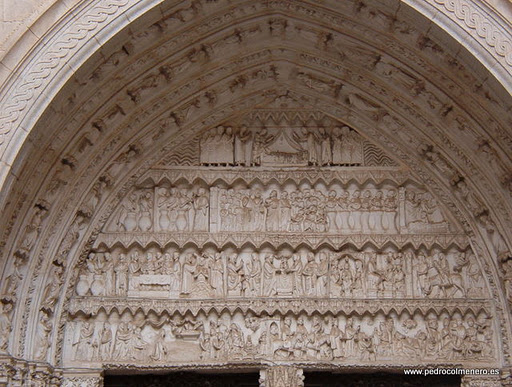 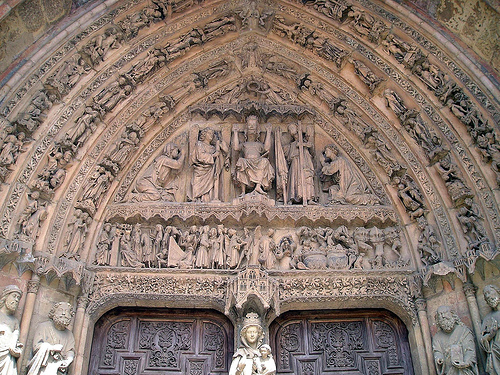 Catedral de León
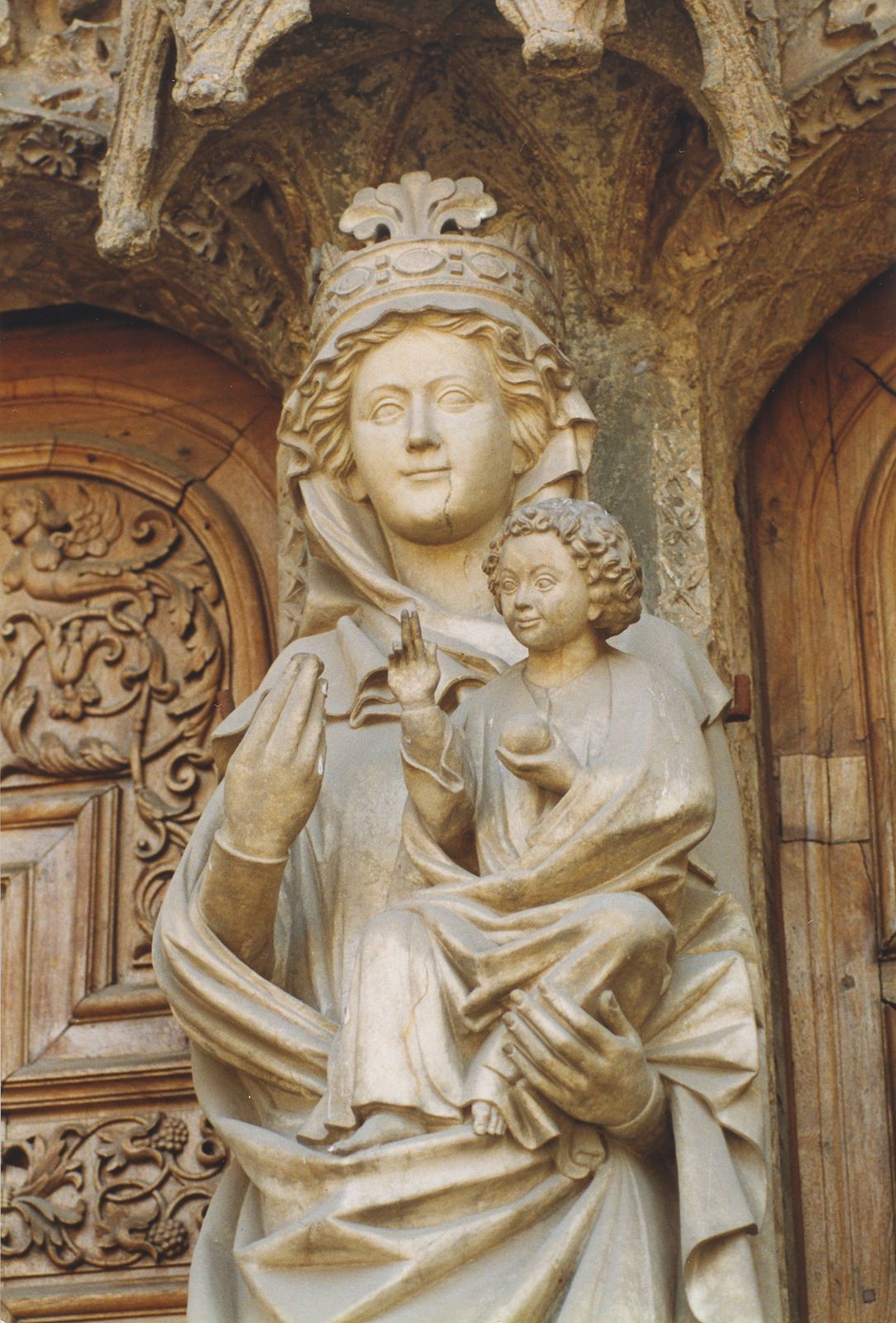 Virgen Blanca. Catedral León
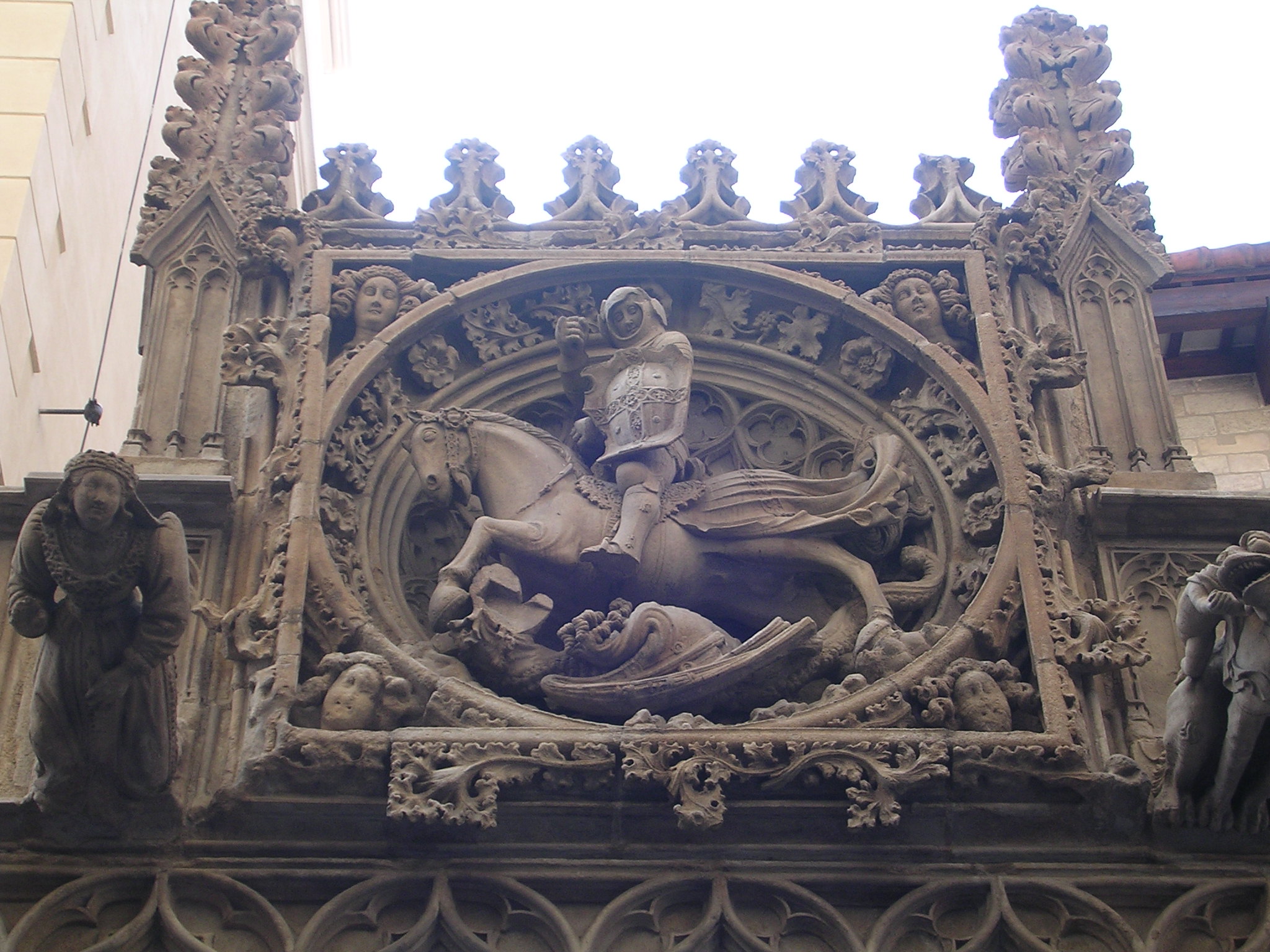 San Jordi. Palau  de la Generalitat. Barcelona
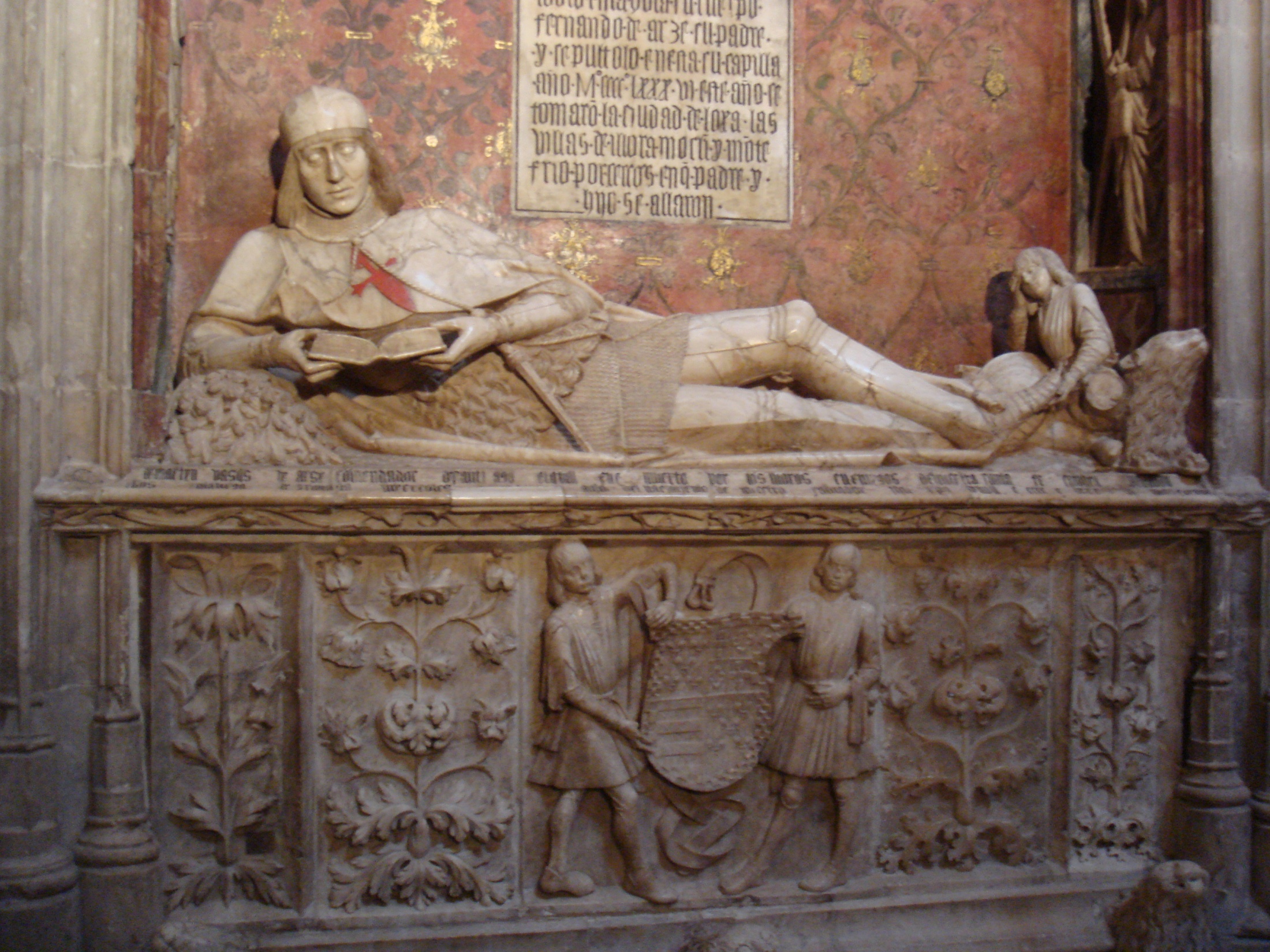 El Doncel de Sigüenza    (Martín Vázquez  de Arce)
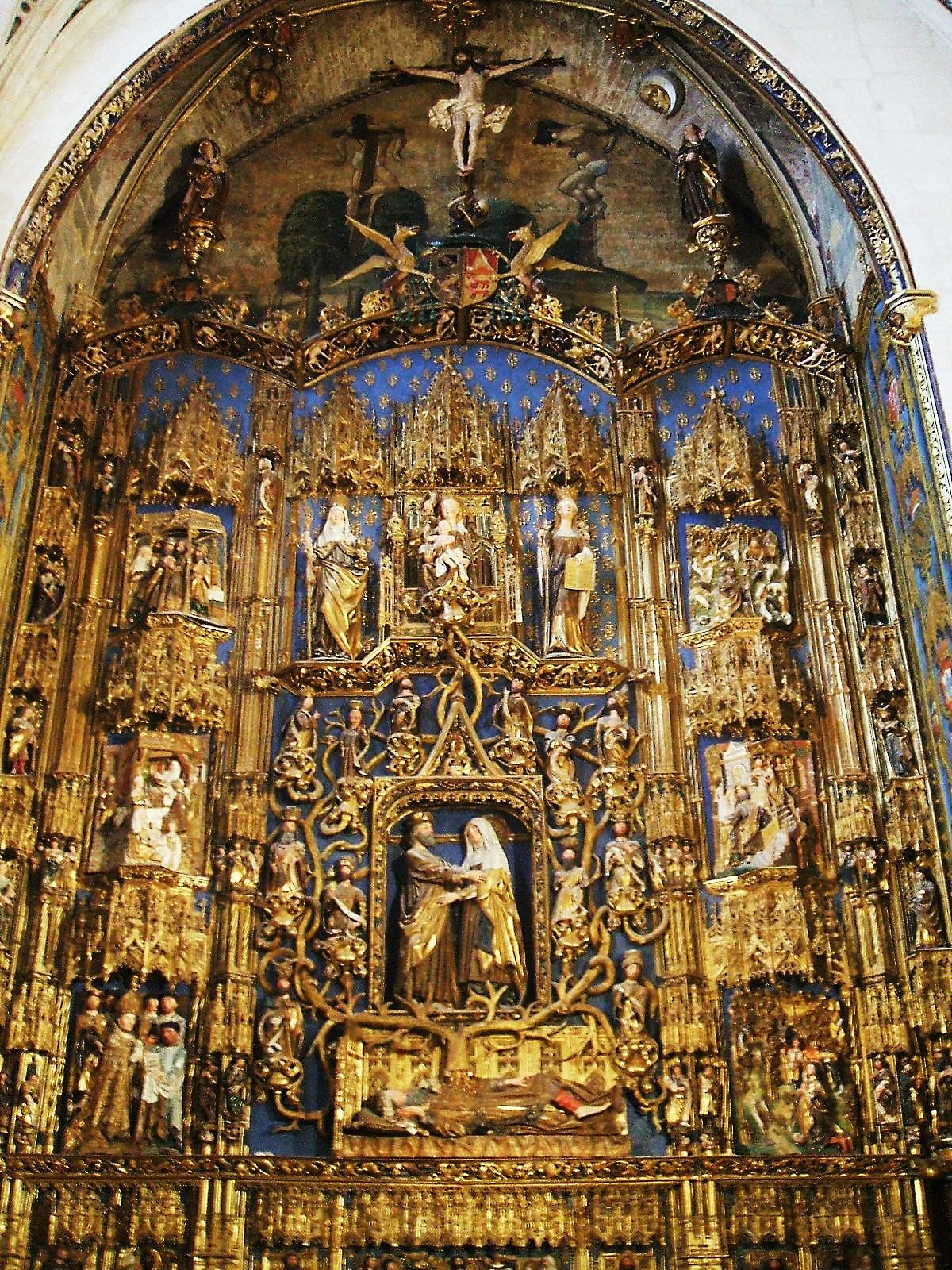 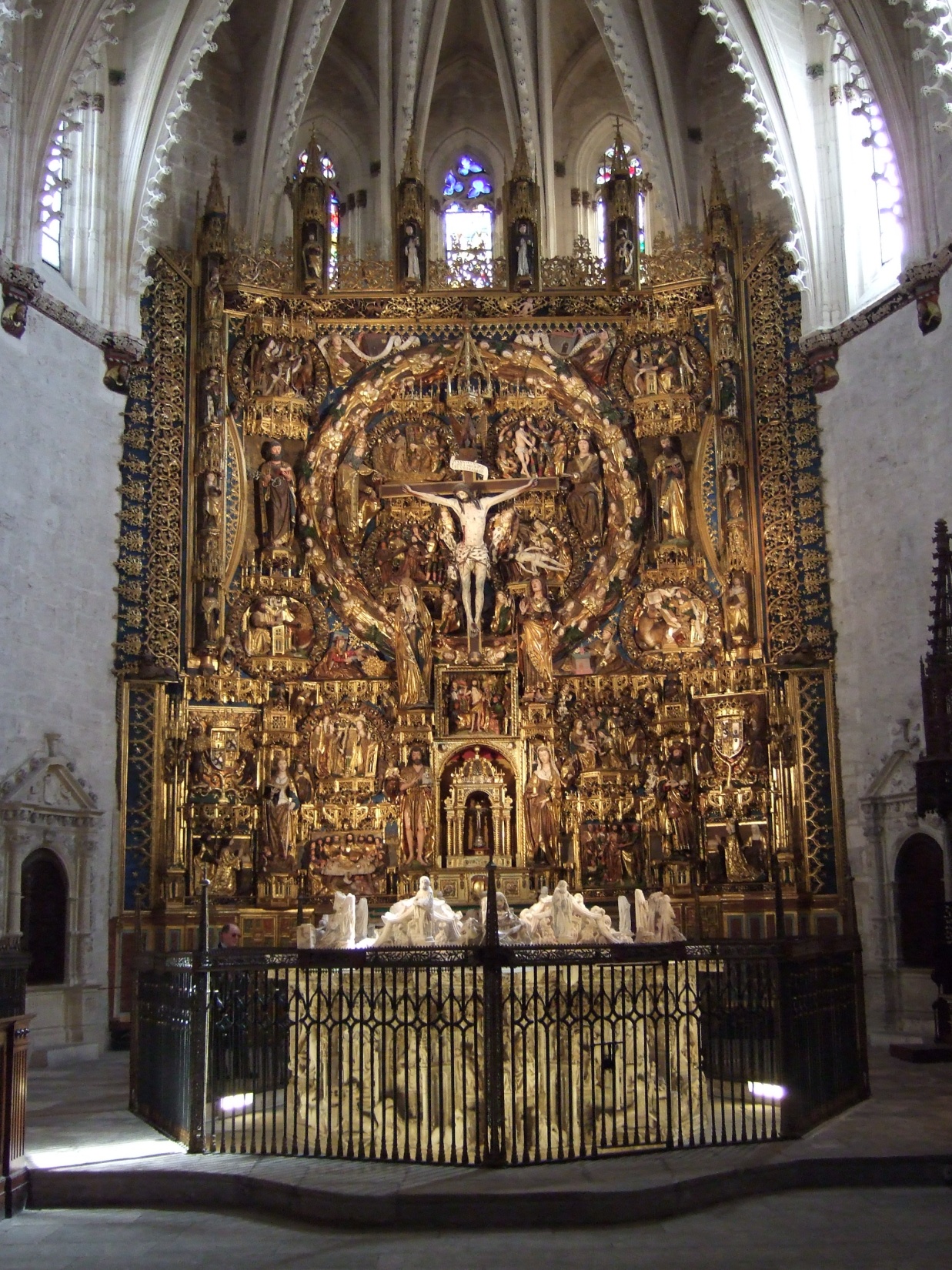 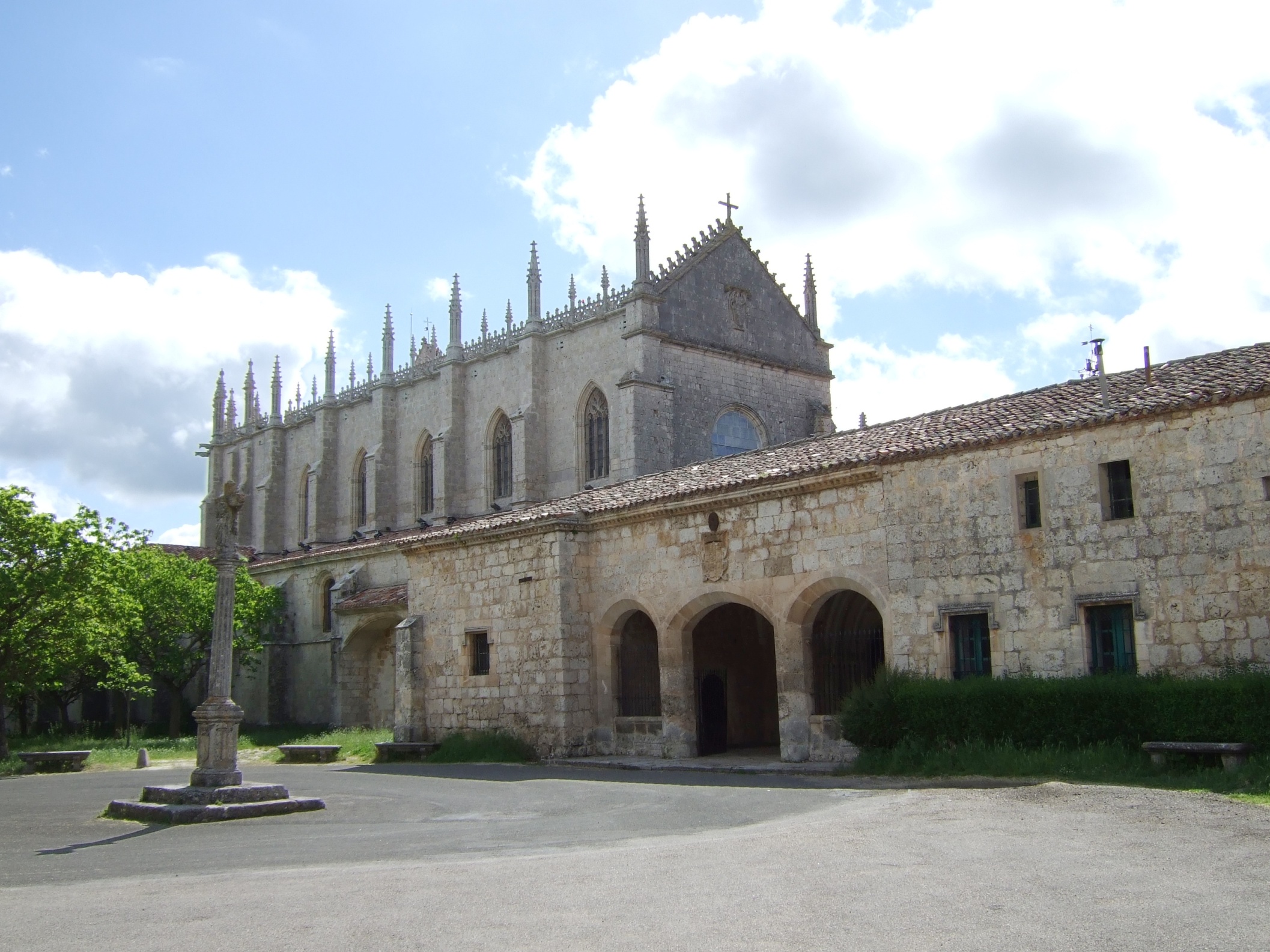 Retablo Cartuja de Miraflores
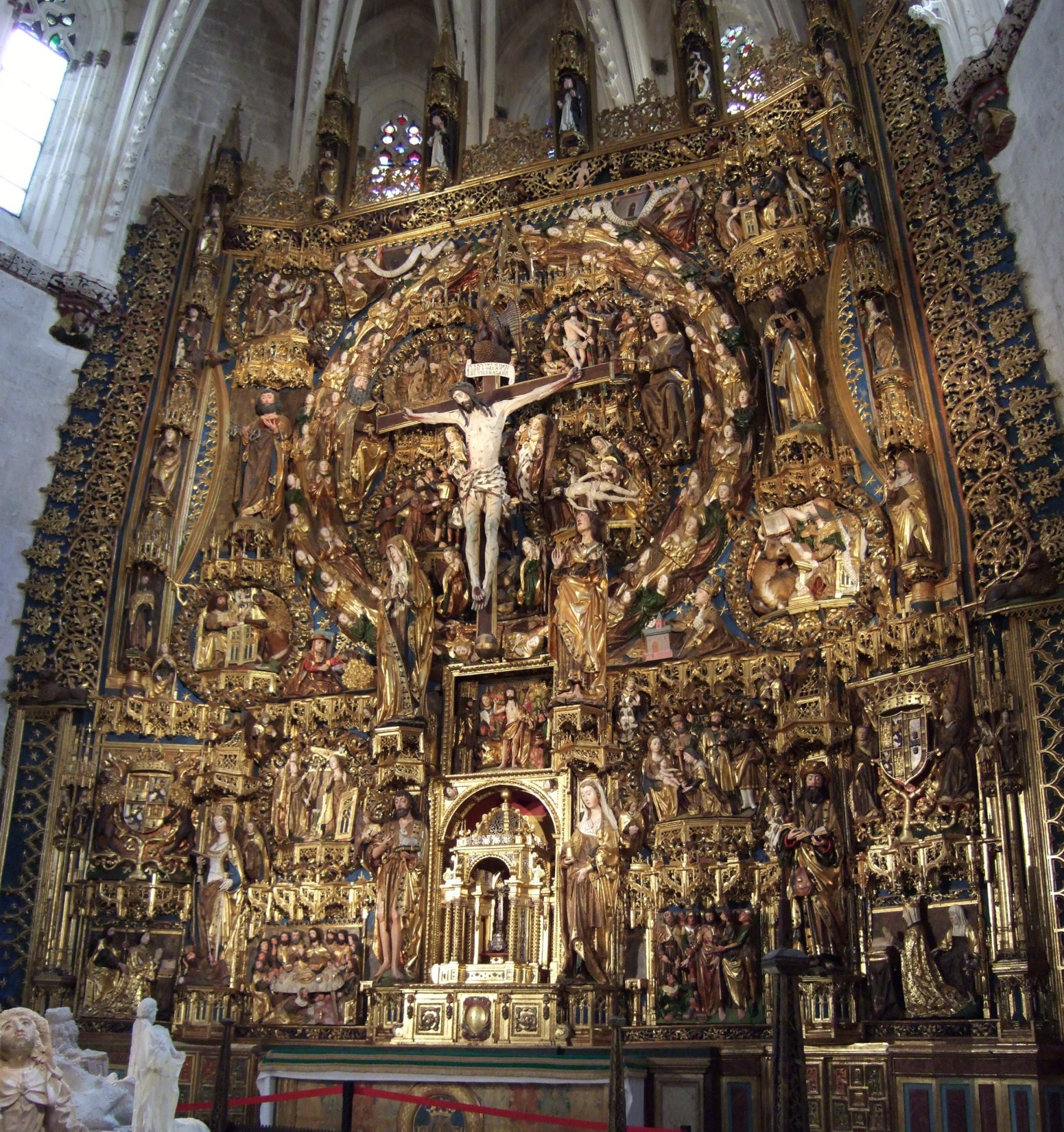 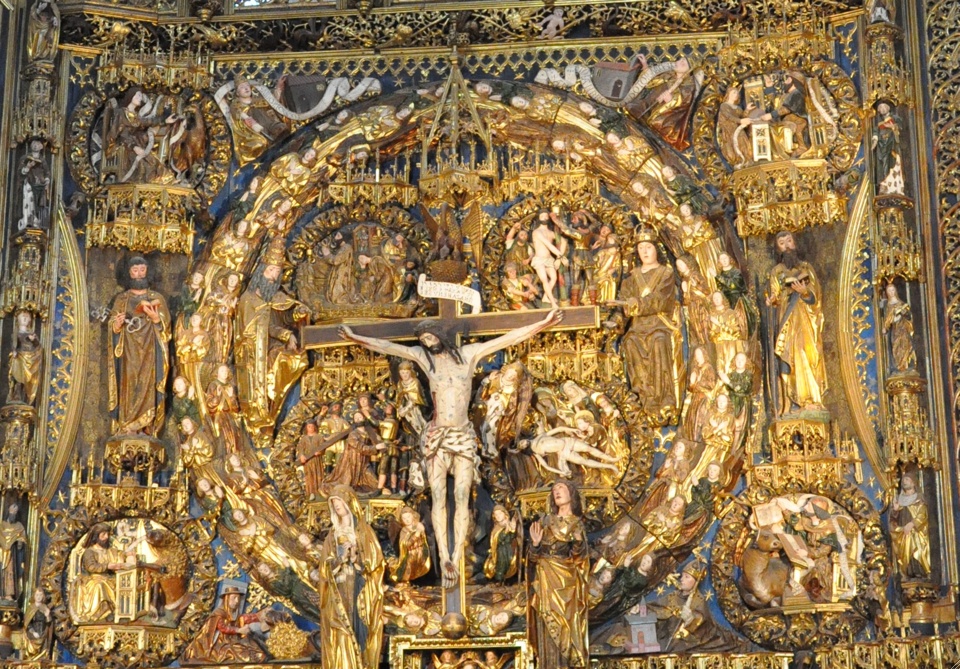 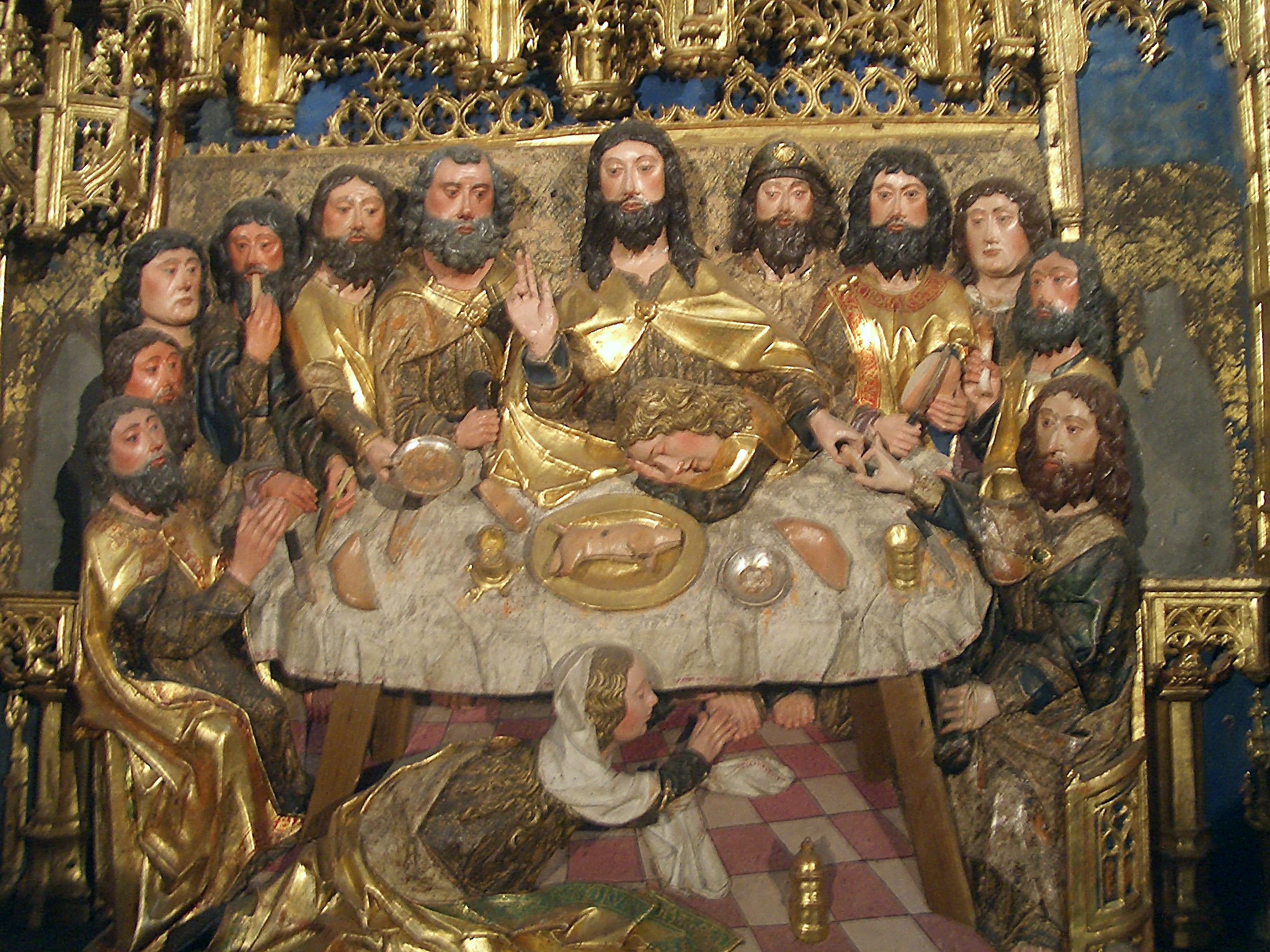 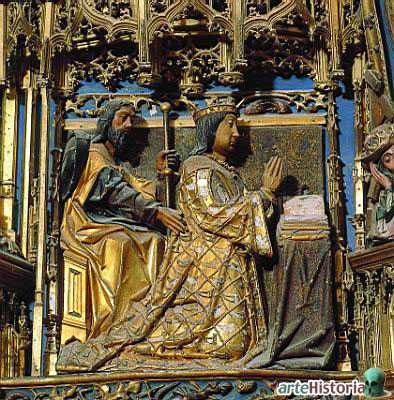 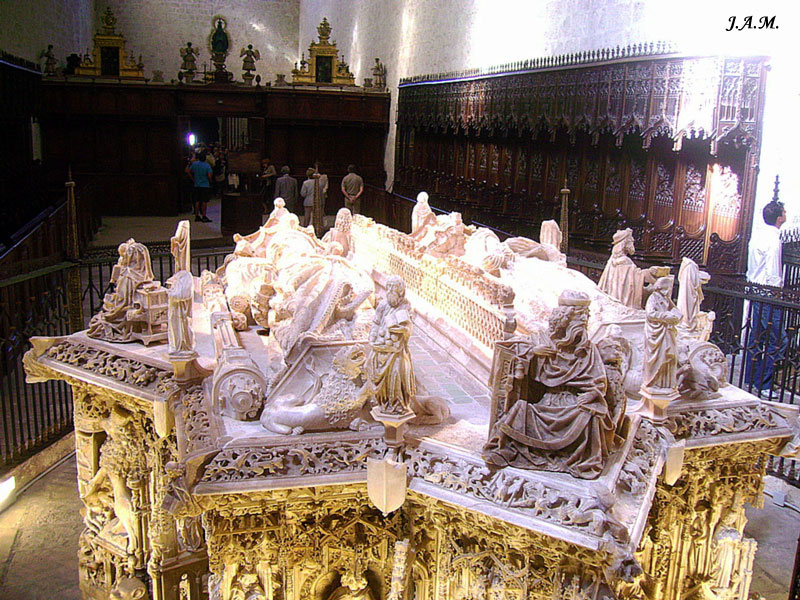 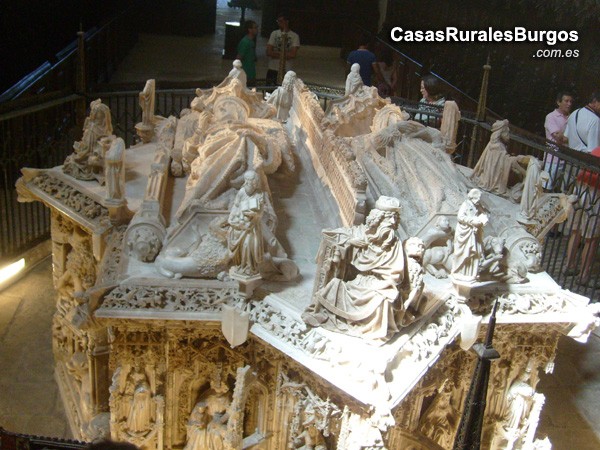 Sepulcro de Juan II e Isabel de Portugal
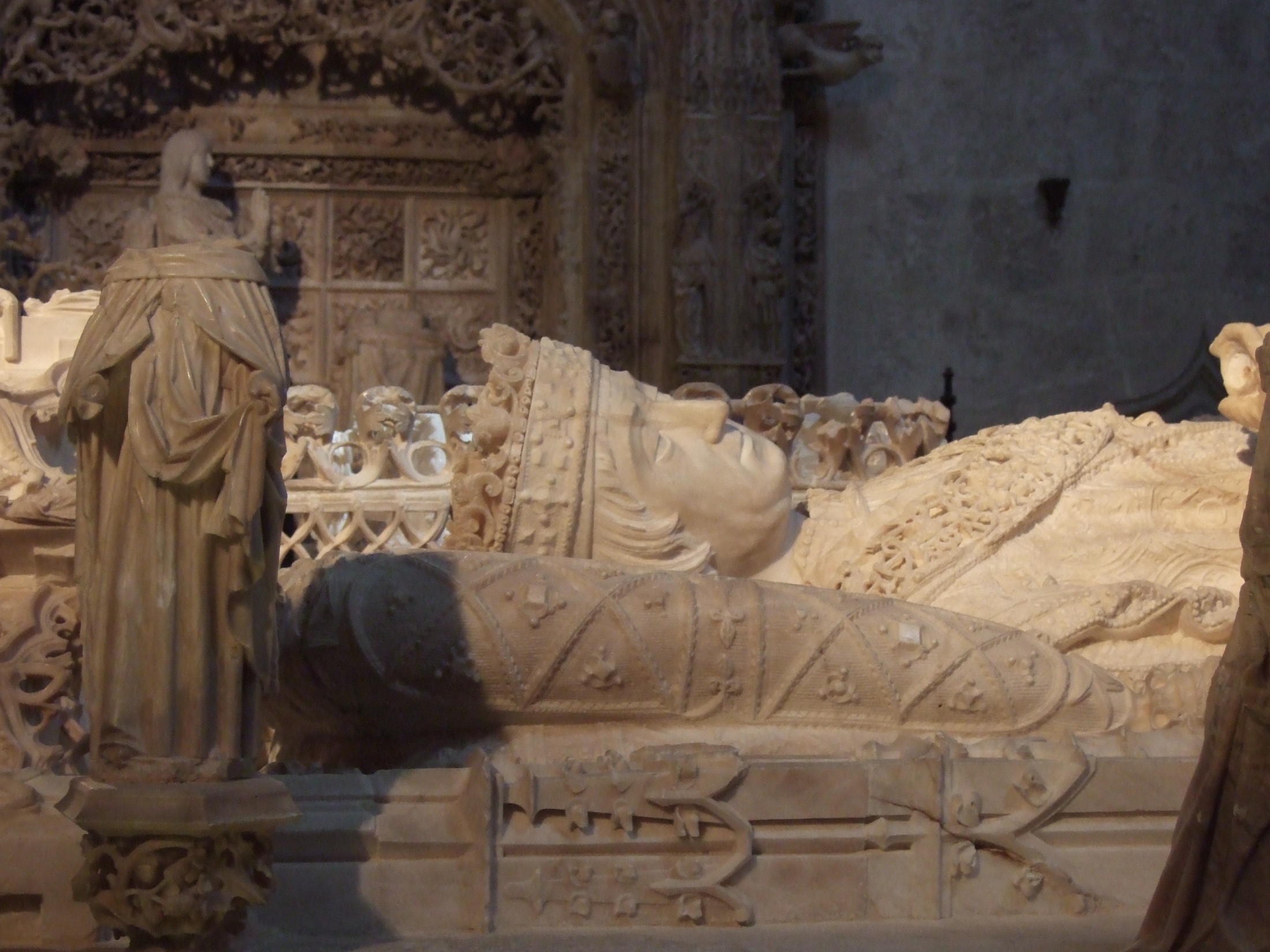 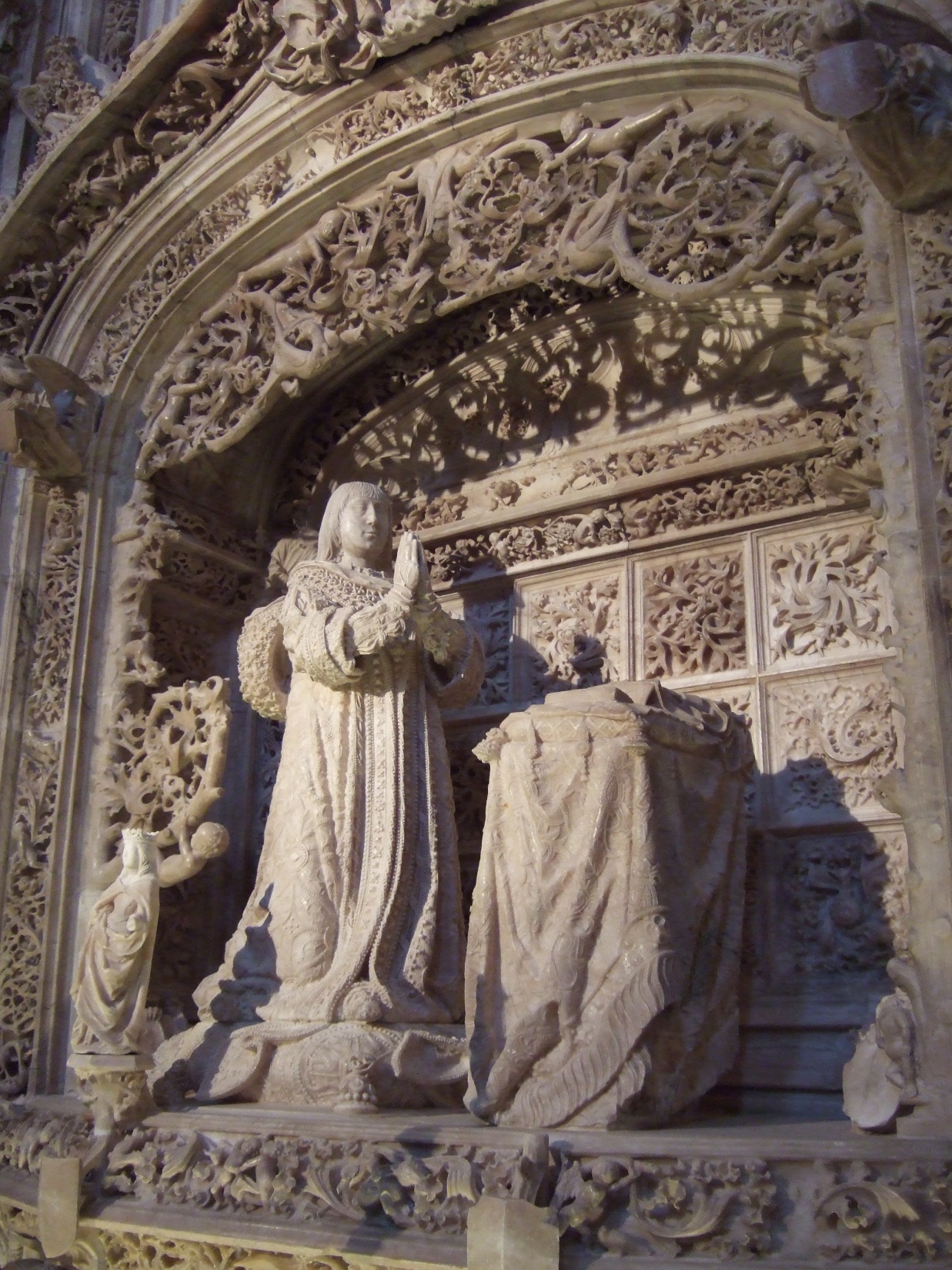 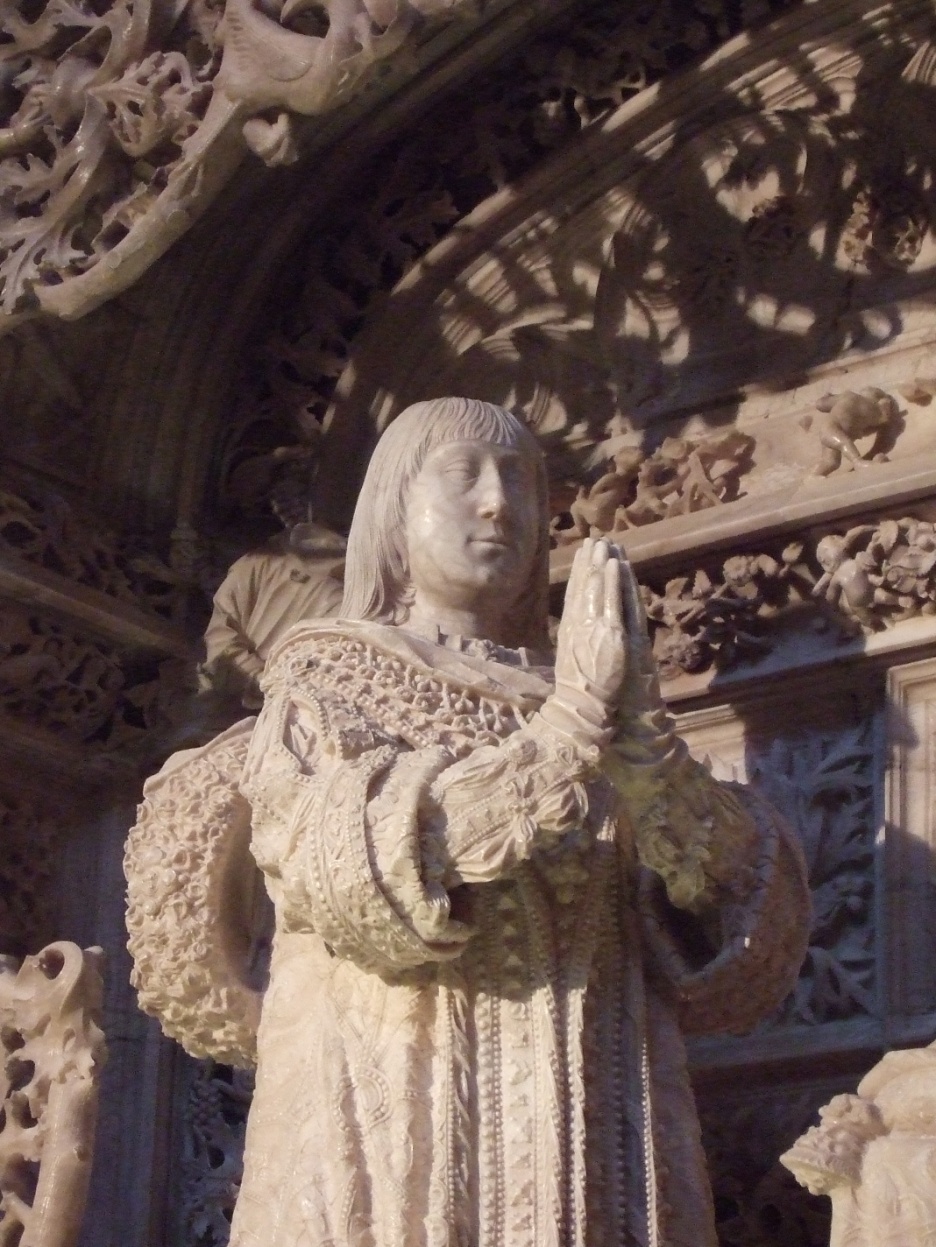 Sepulcro de Don Alfonso
PINTURA
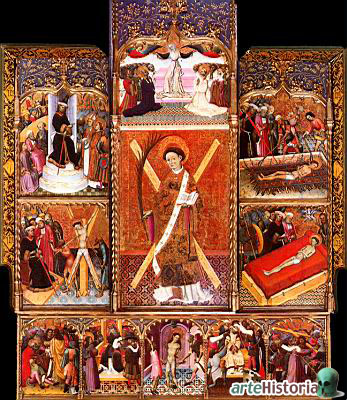 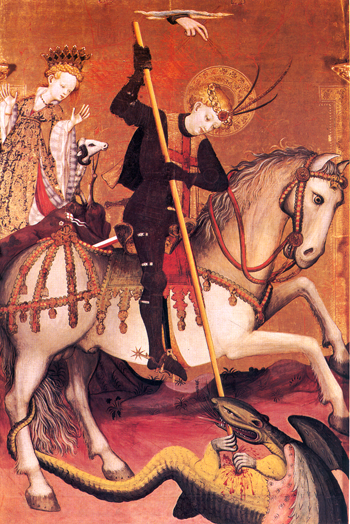 Marzal de SAX
Bernardo Martorell
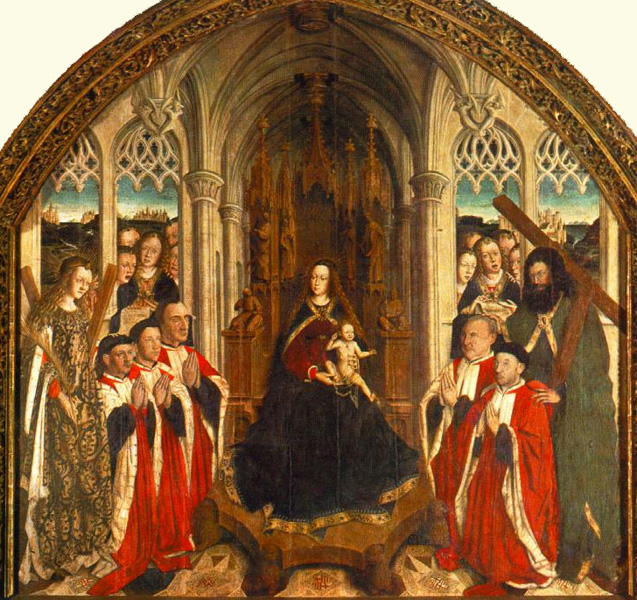 DALMAU
Virgen de los Concellers (1445)
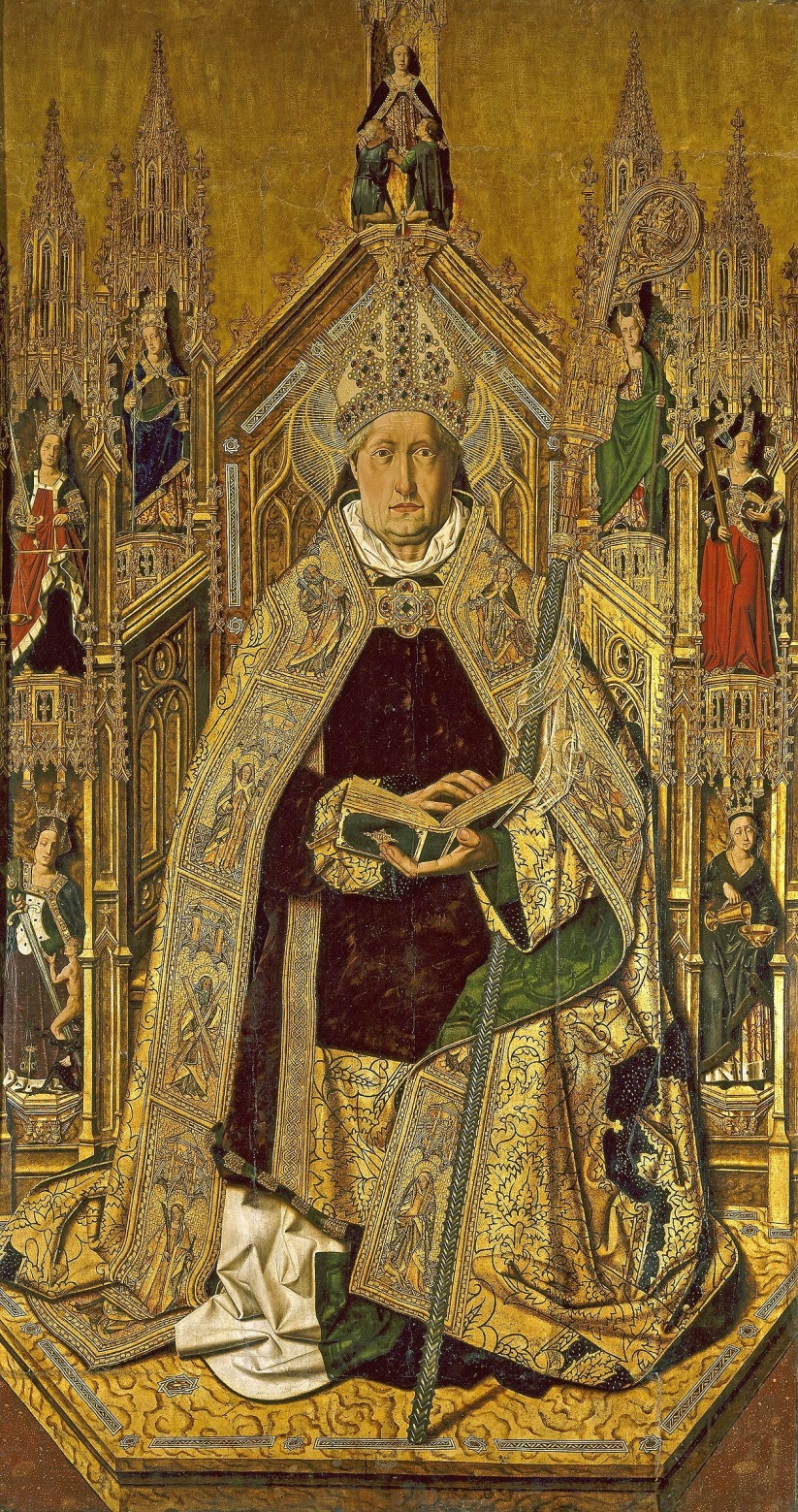 Bartolomé BERMEJO
Santo Domingo de Silos
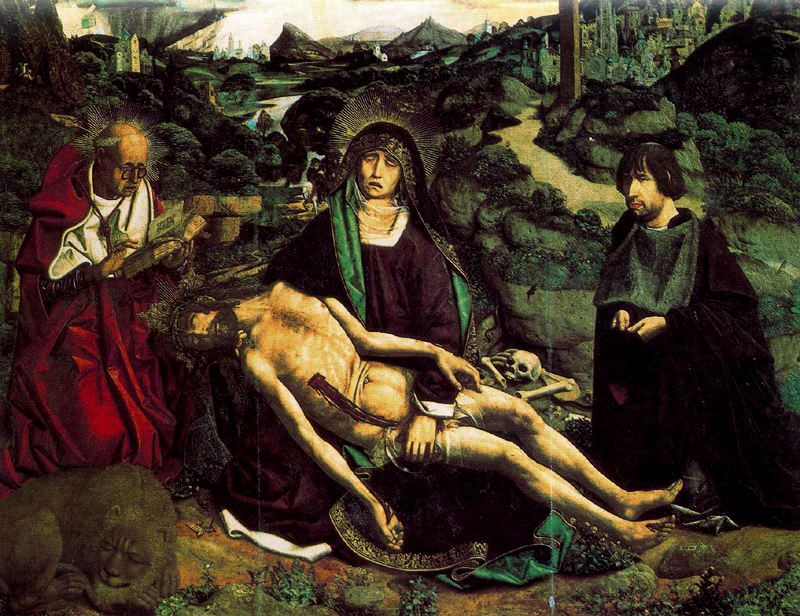 BERMEJO. La Piedad del Arcediano Desplá
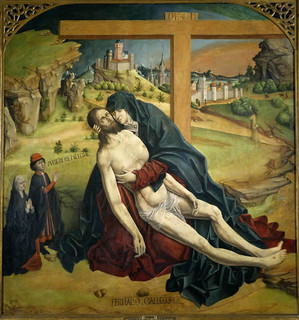 Fernando GALLEGO
Piedad
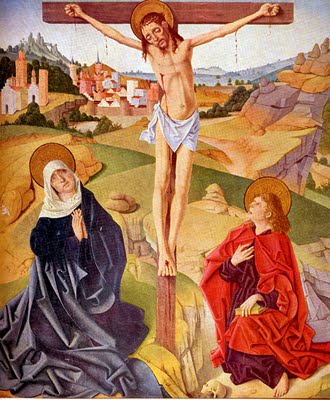